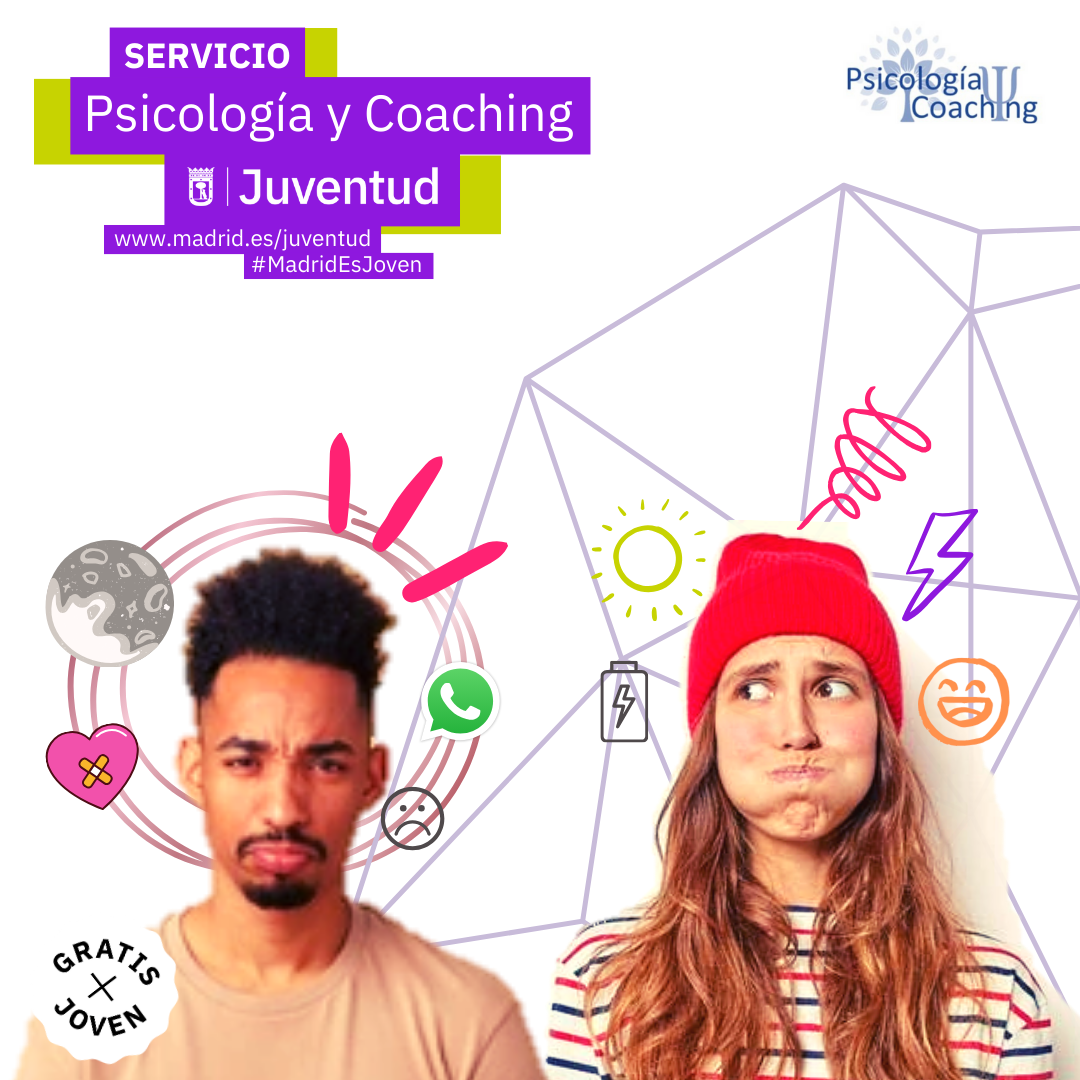 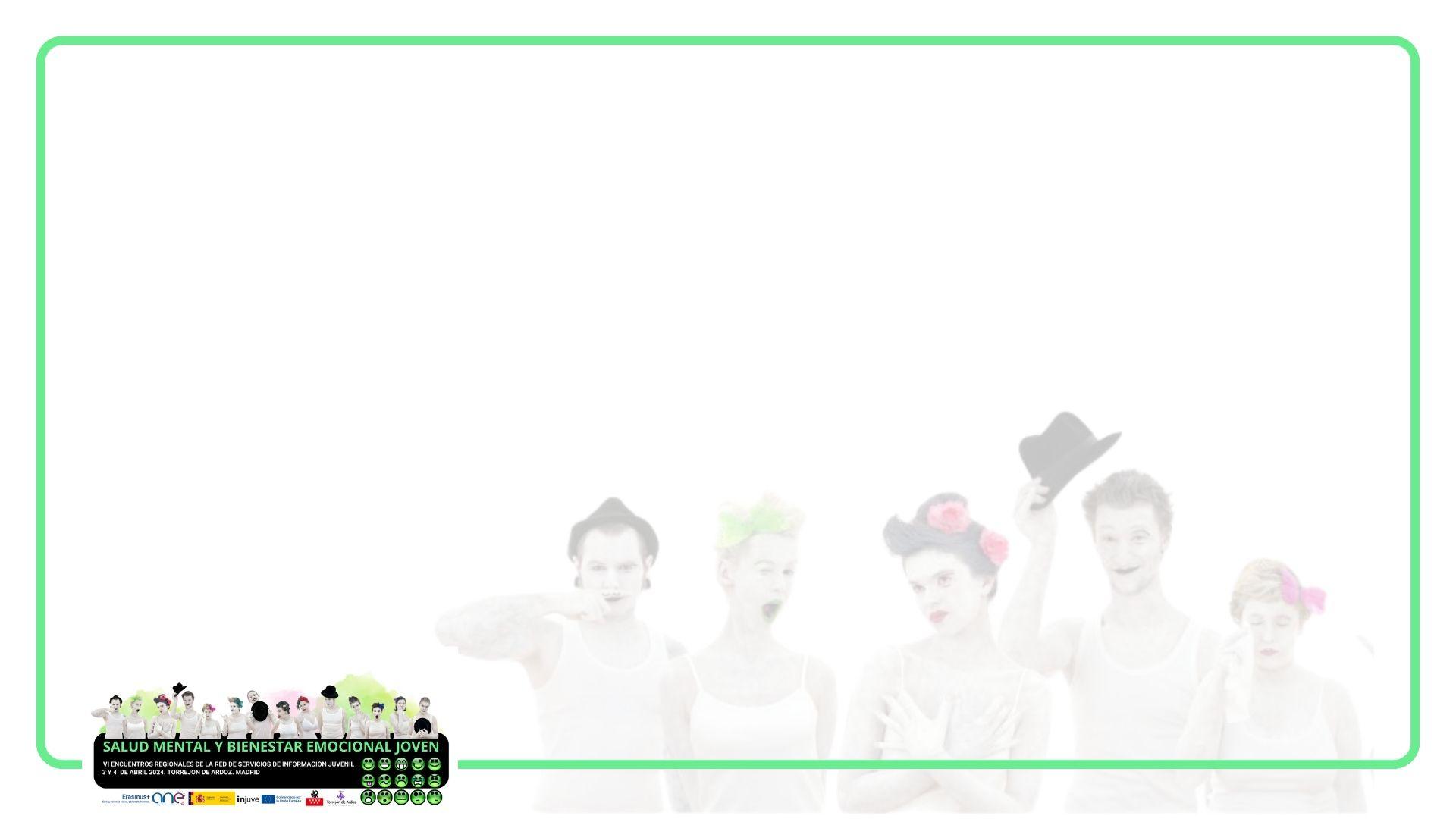 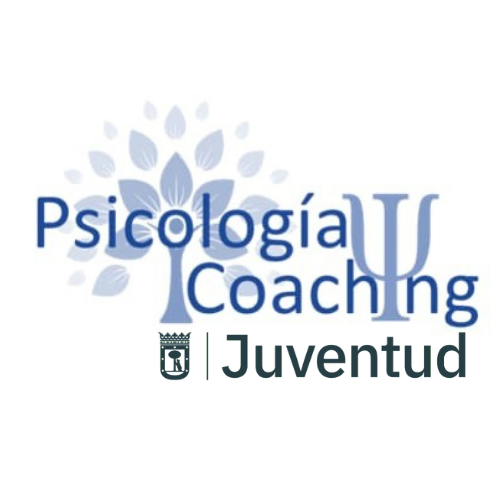 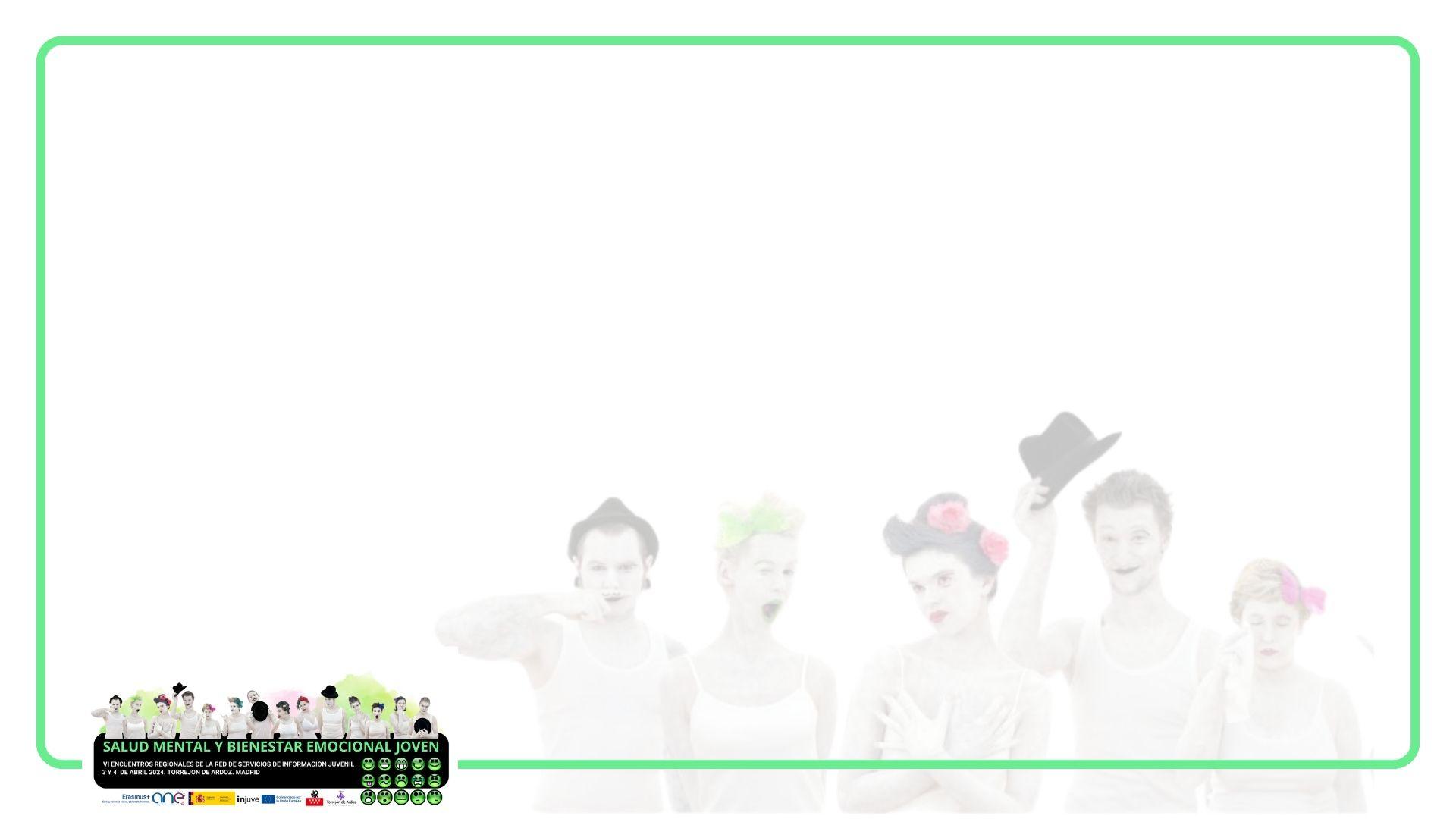 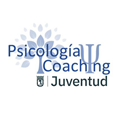 Equipo
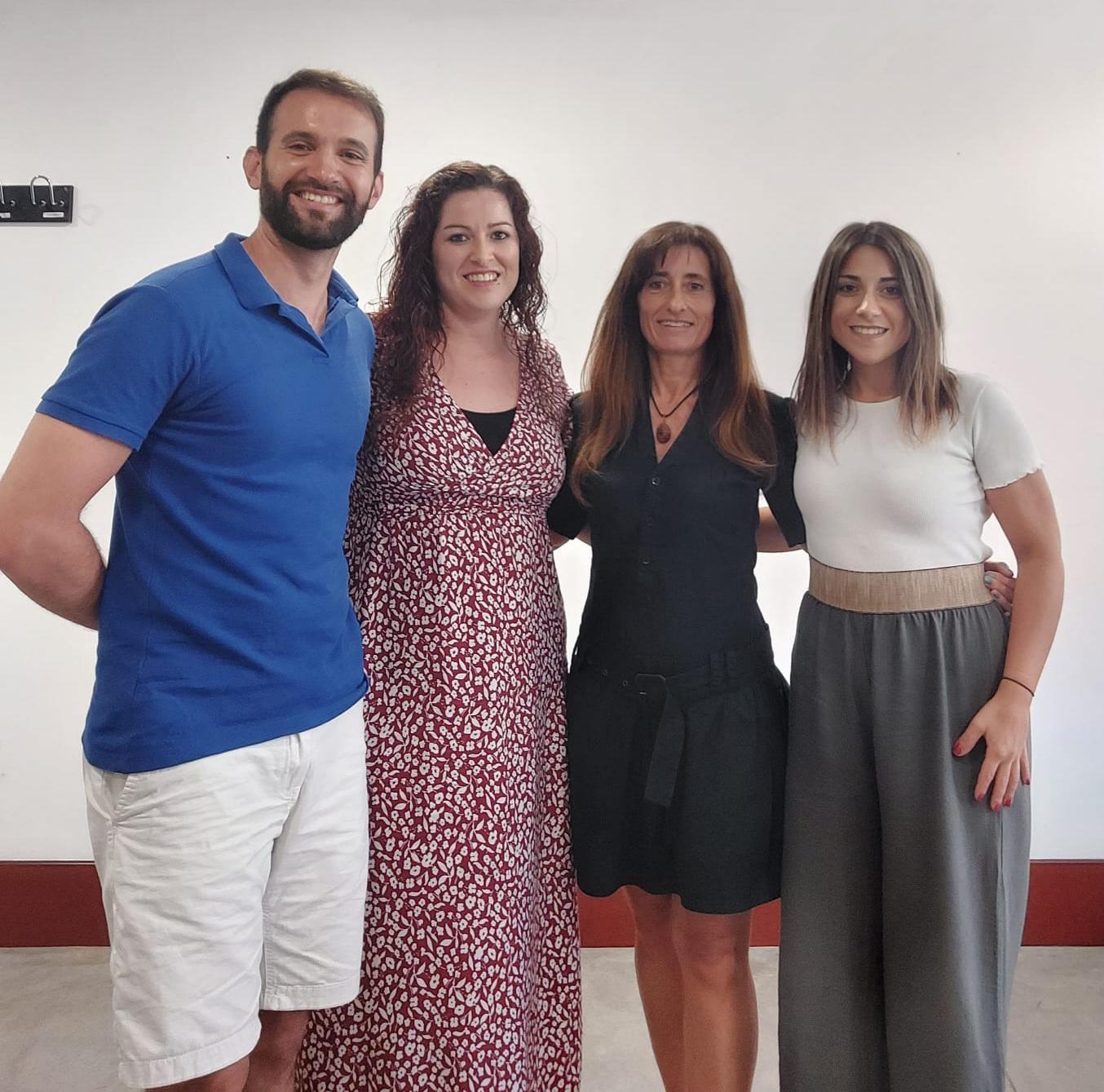 1 coordinadora: psicóloga sanitaria y coach.


4 psicólogas/os sanitarios.
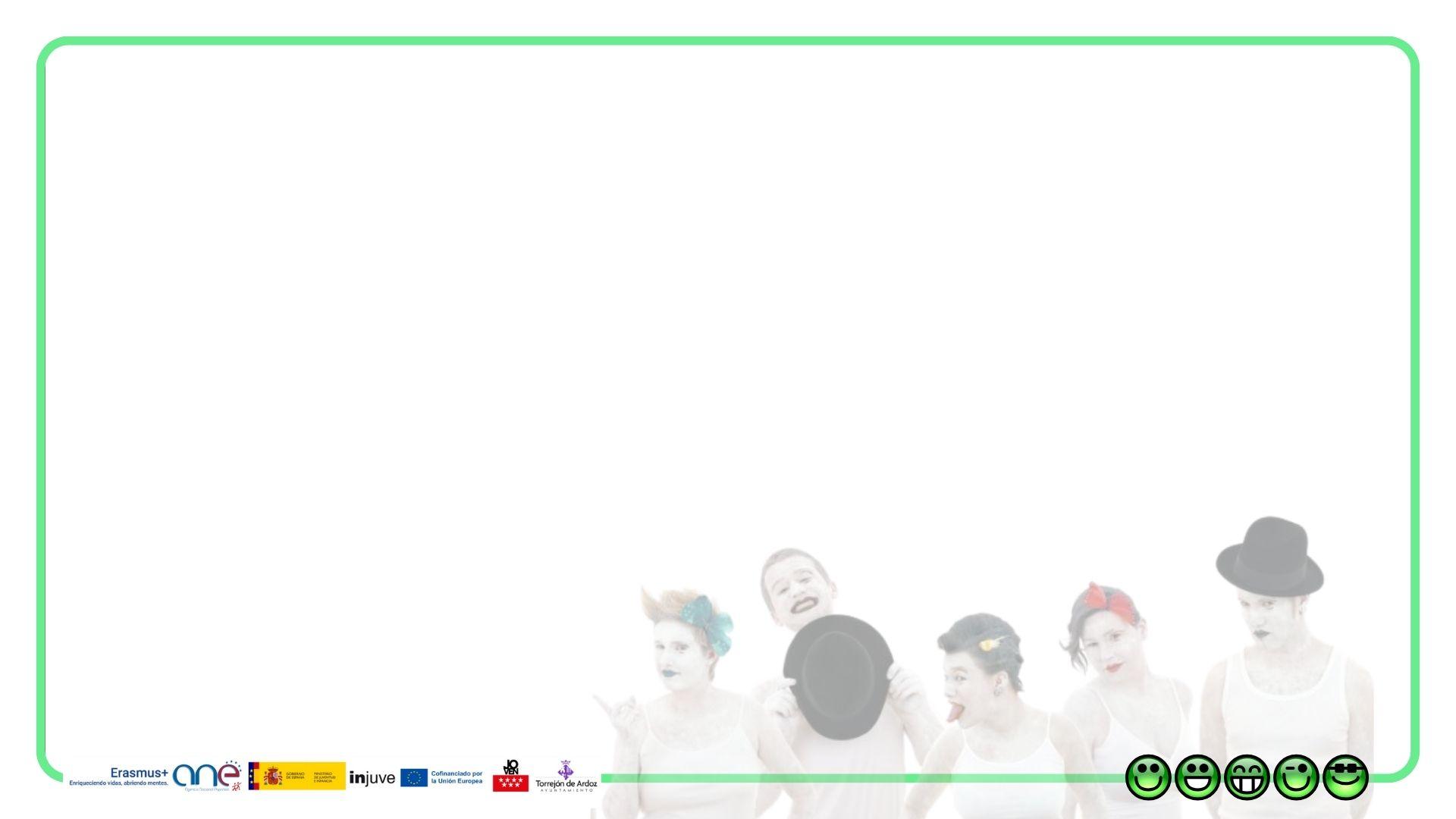 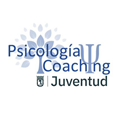 Origen del servicio:
En junio del año 2021, como consecuencia del COVID surge este servicio.
Objetivo: atender las necesidades psicológicas de los jóvenes tras los efectos de la pandemia.
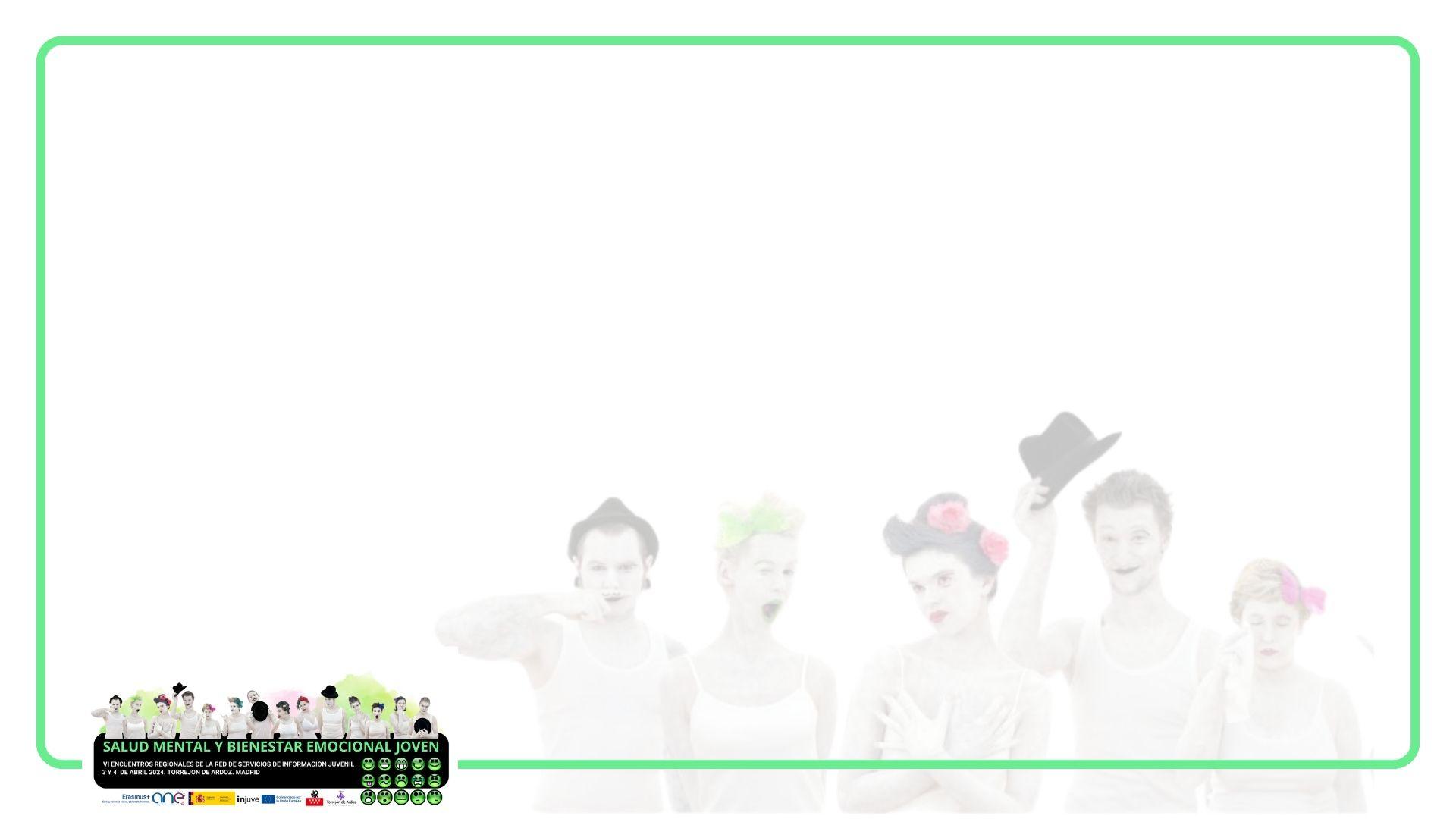 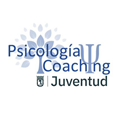 Continuidad del servicio:
Debido a las necesidades que se detectaron, se dio continuidad a este servicio, cumpliendo actualmente 3 años.
2022
2024
2023
2021
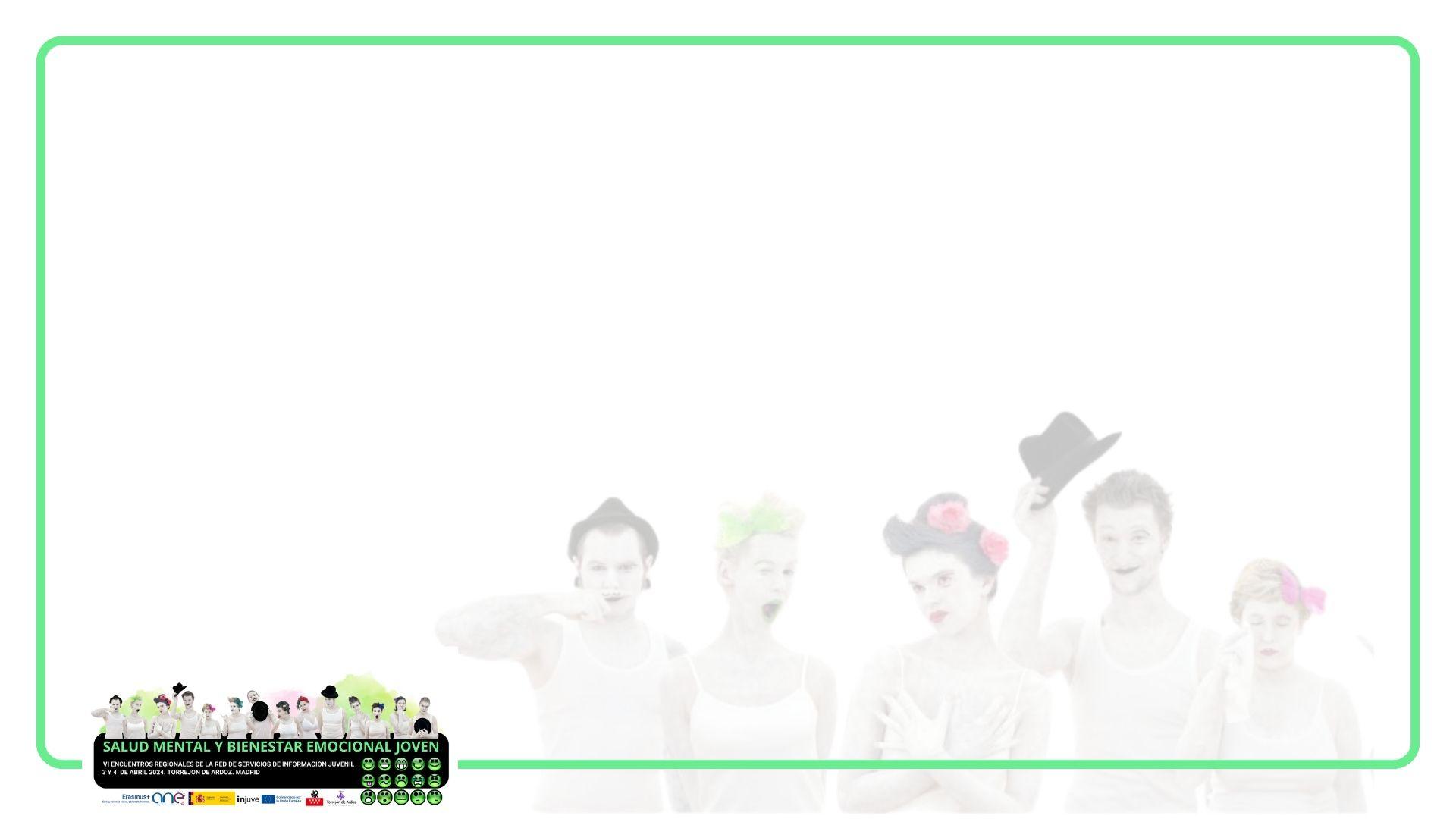 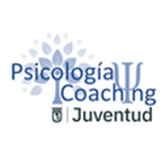 Ubicación estratégica del servicio: Centros Juveniles
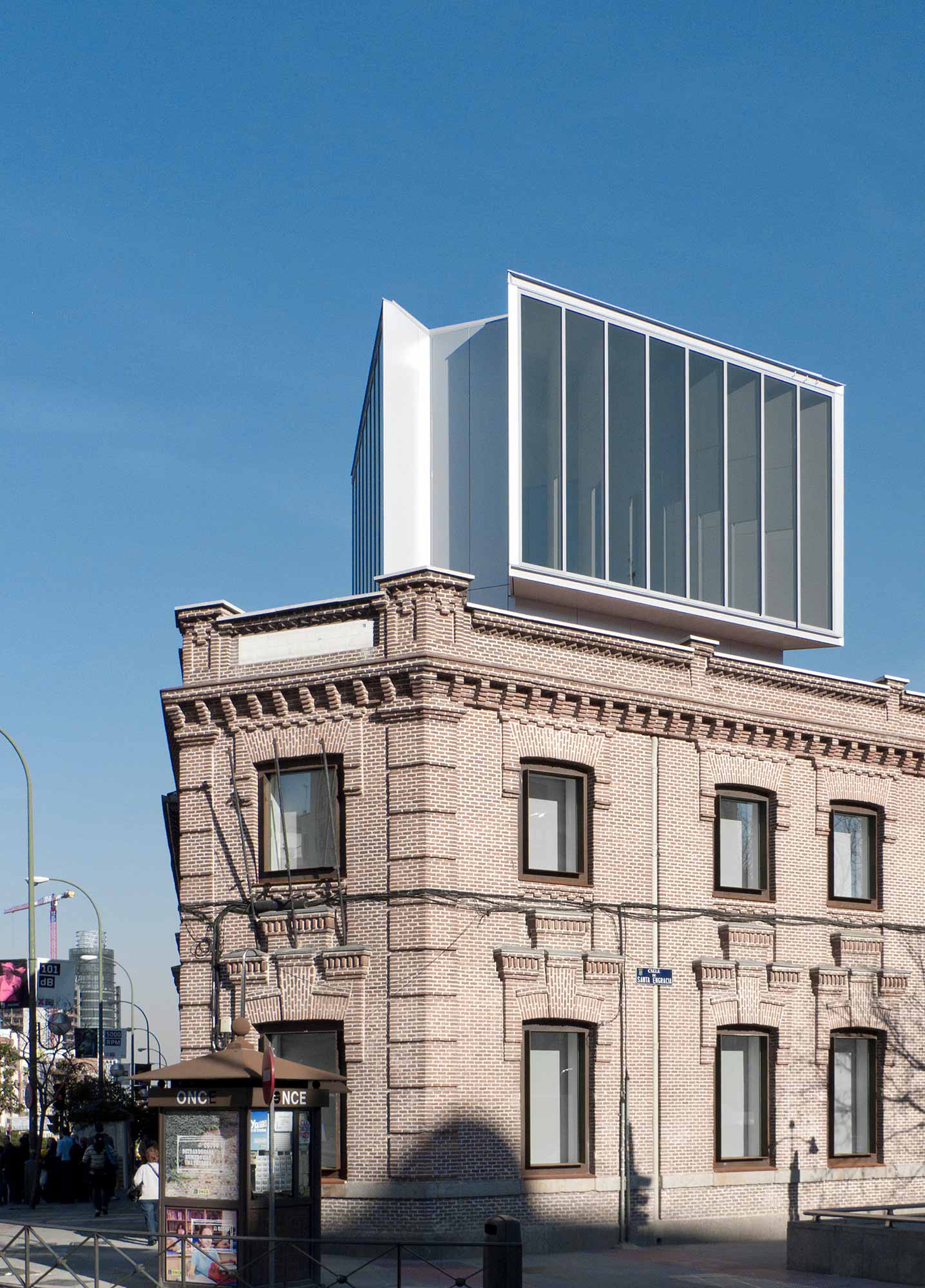 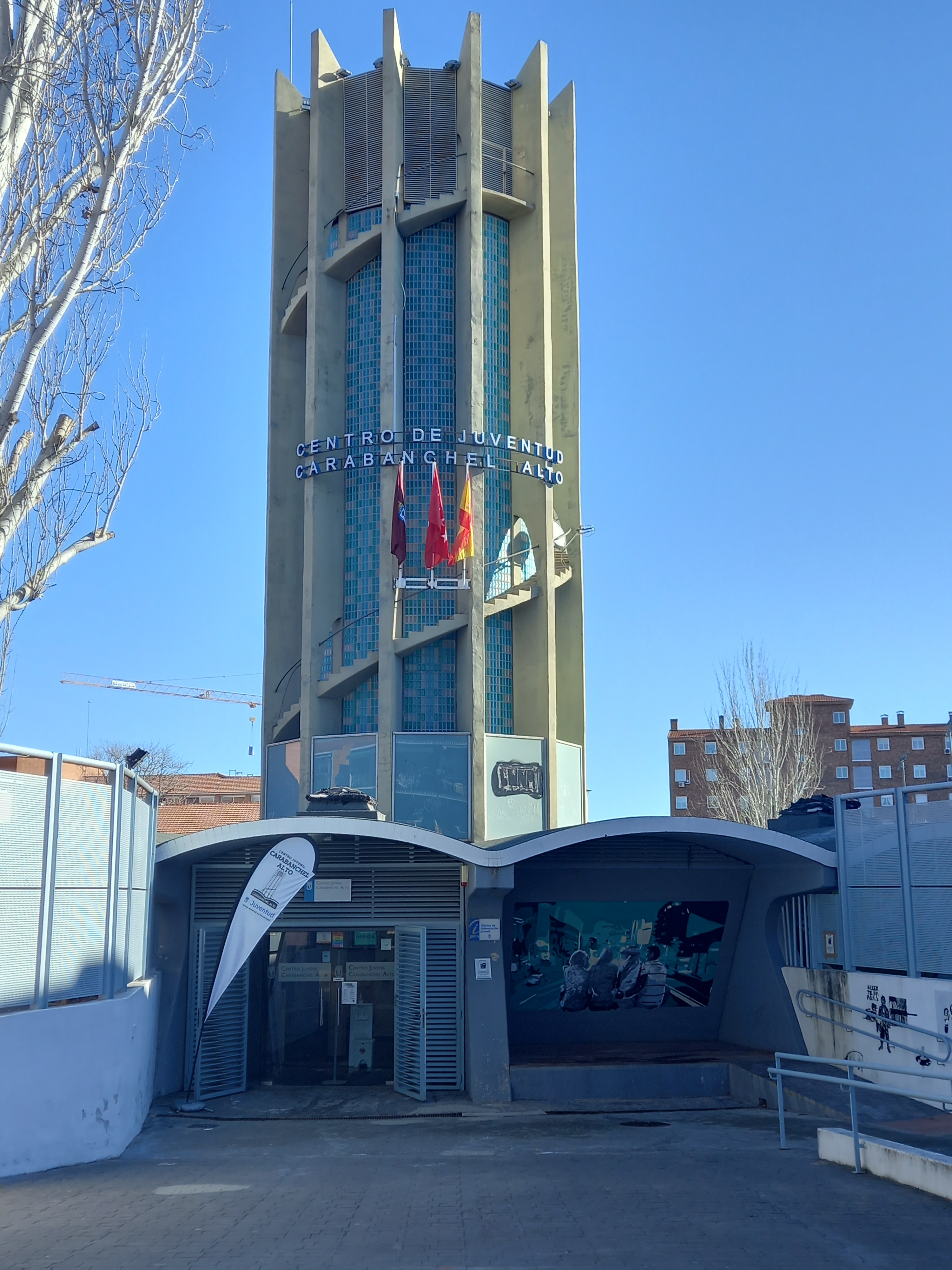 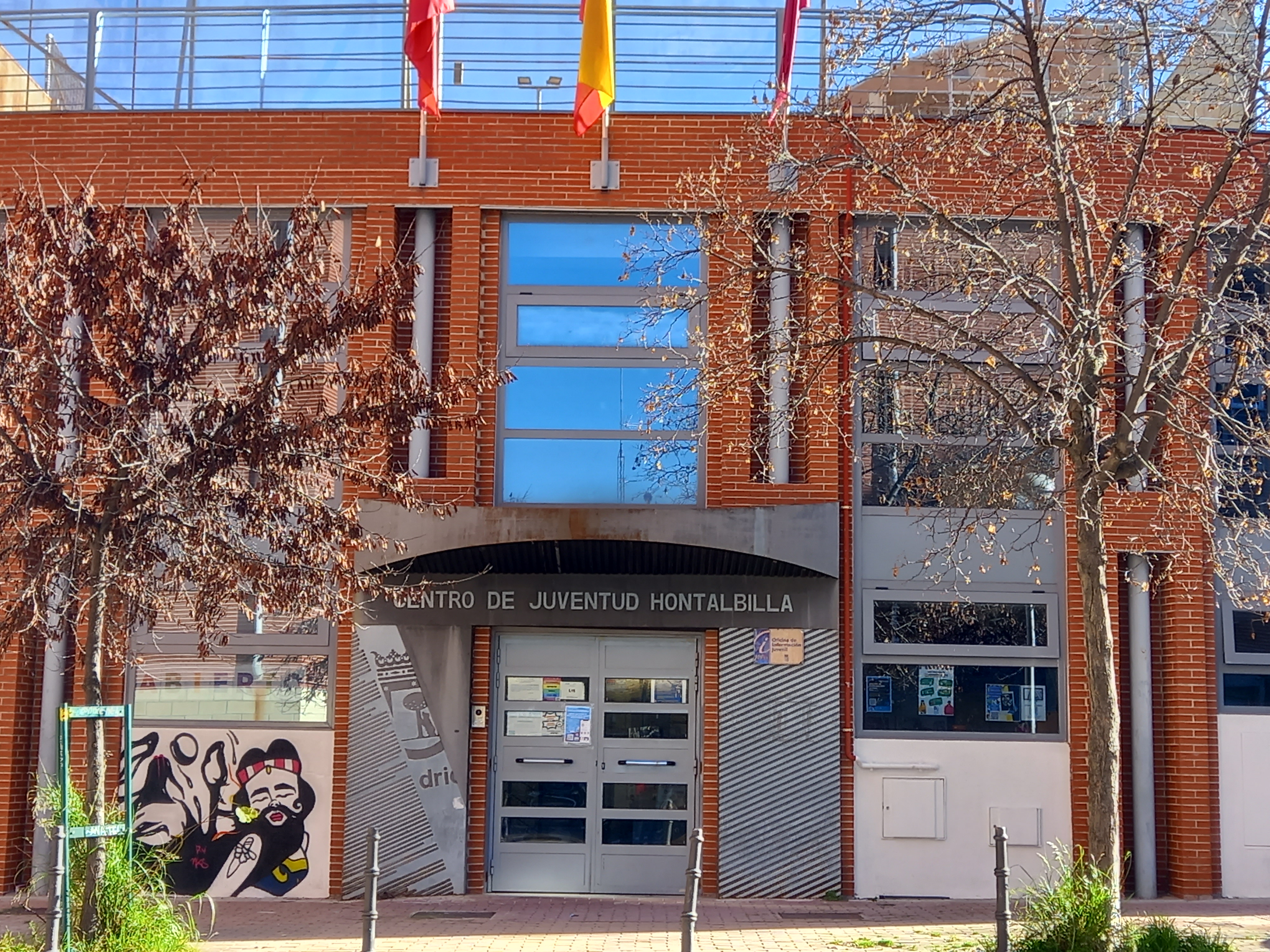 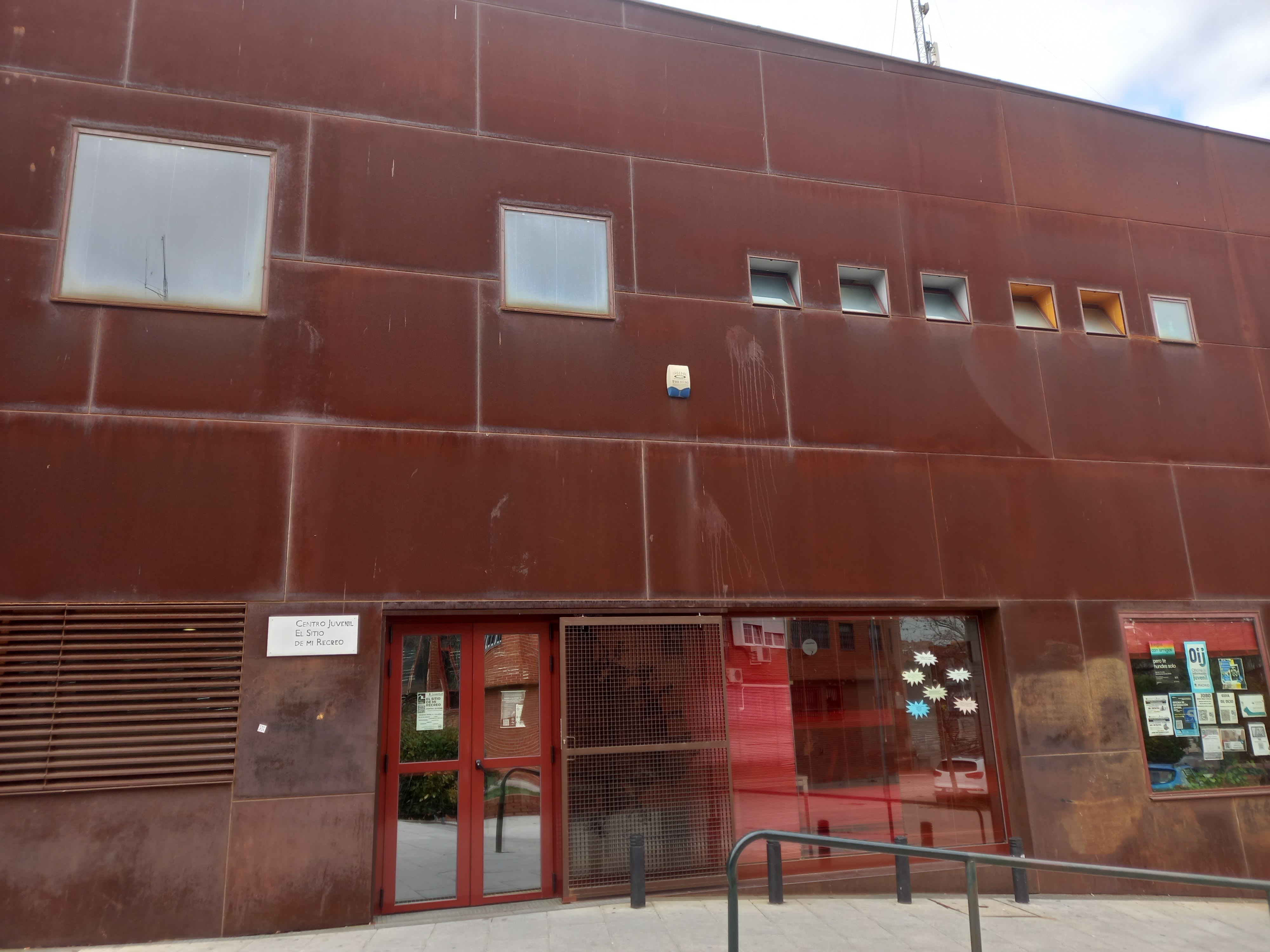 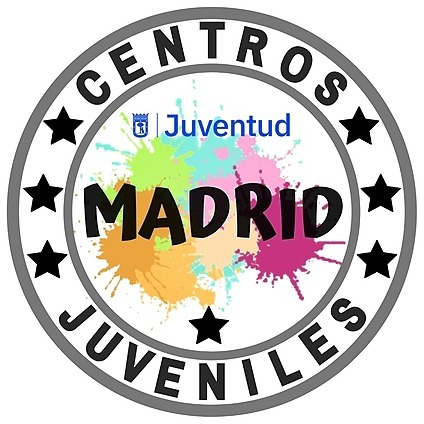 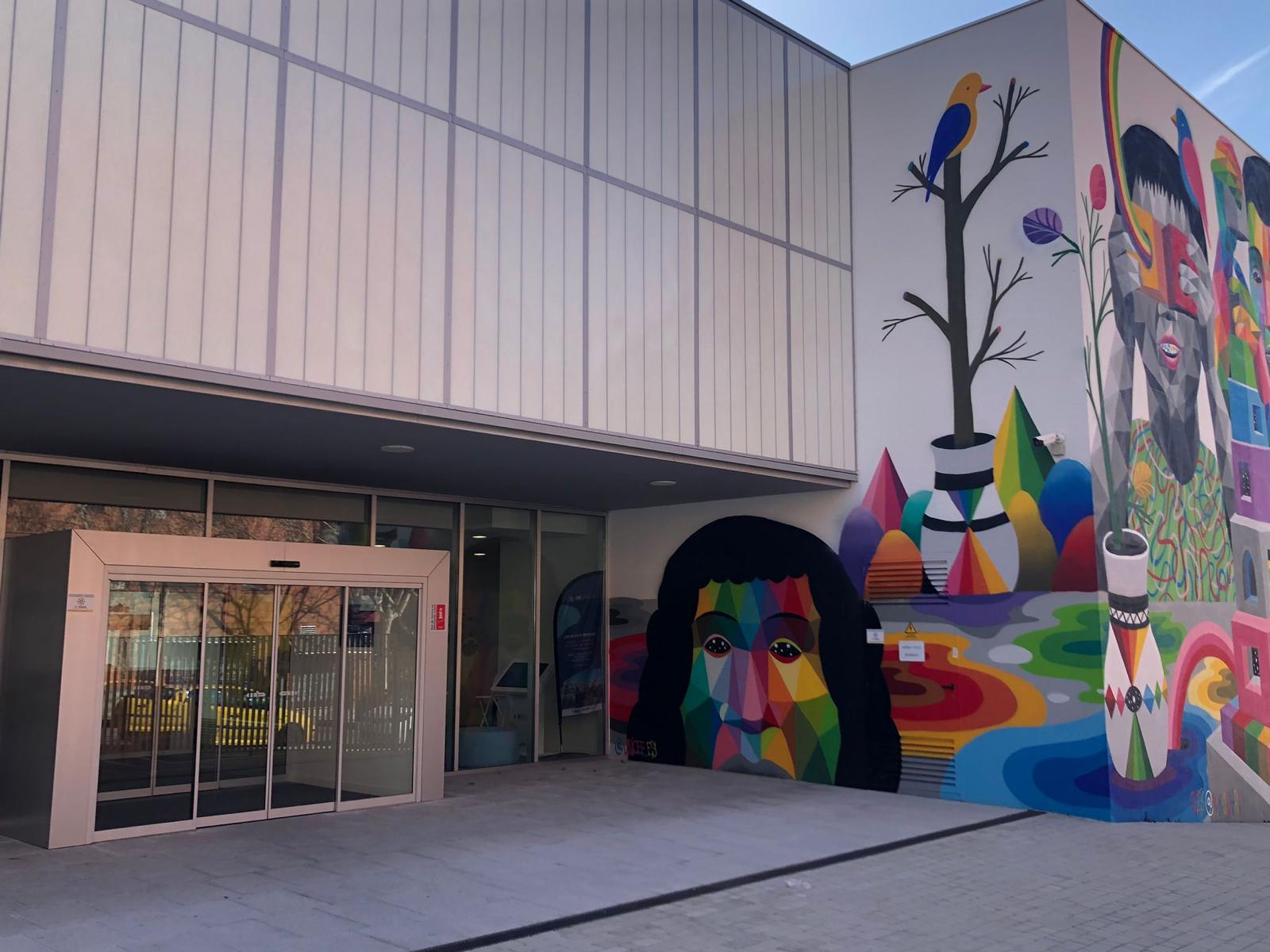 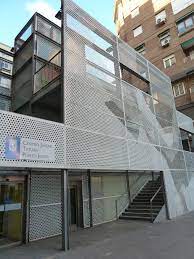 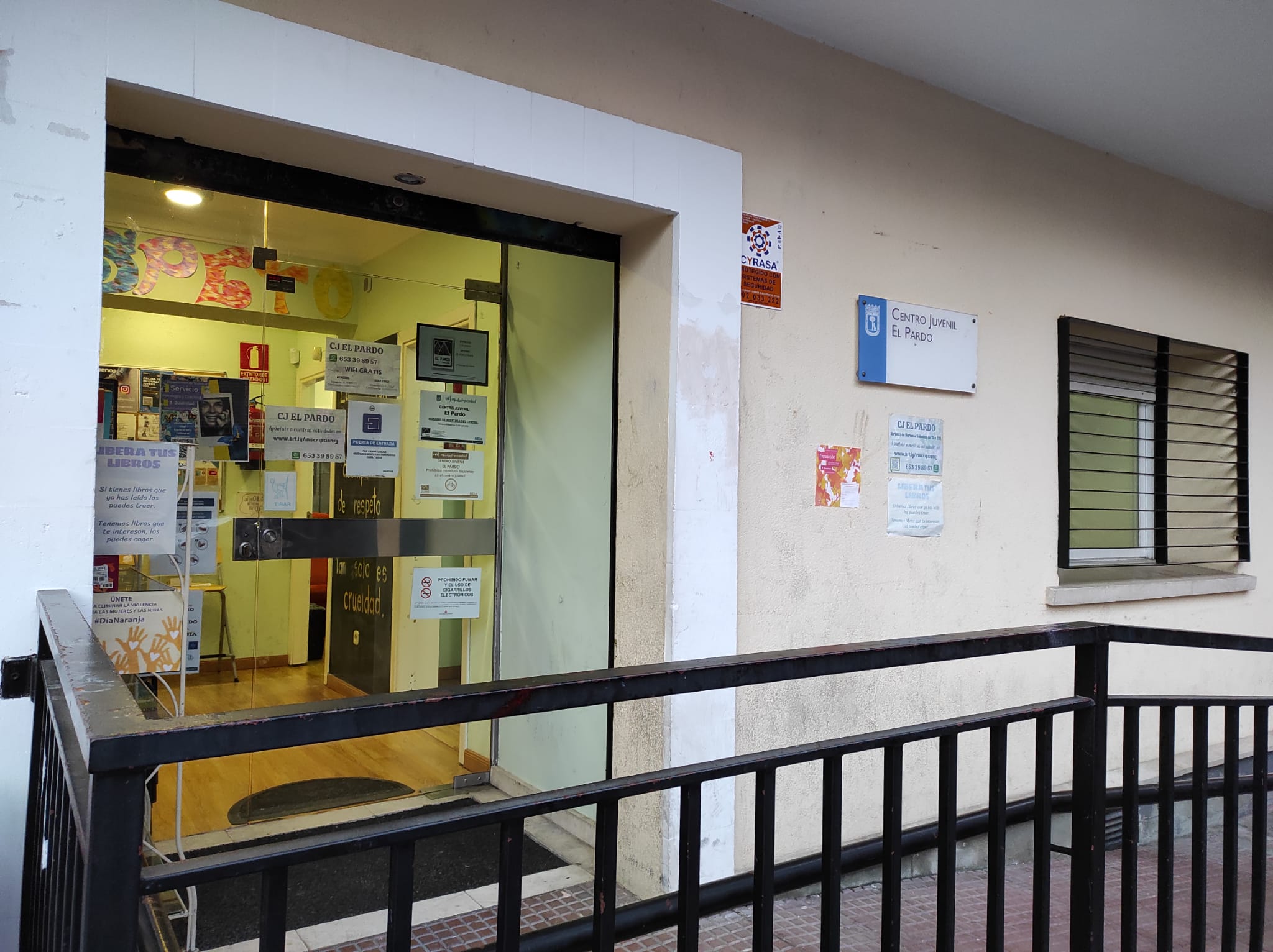 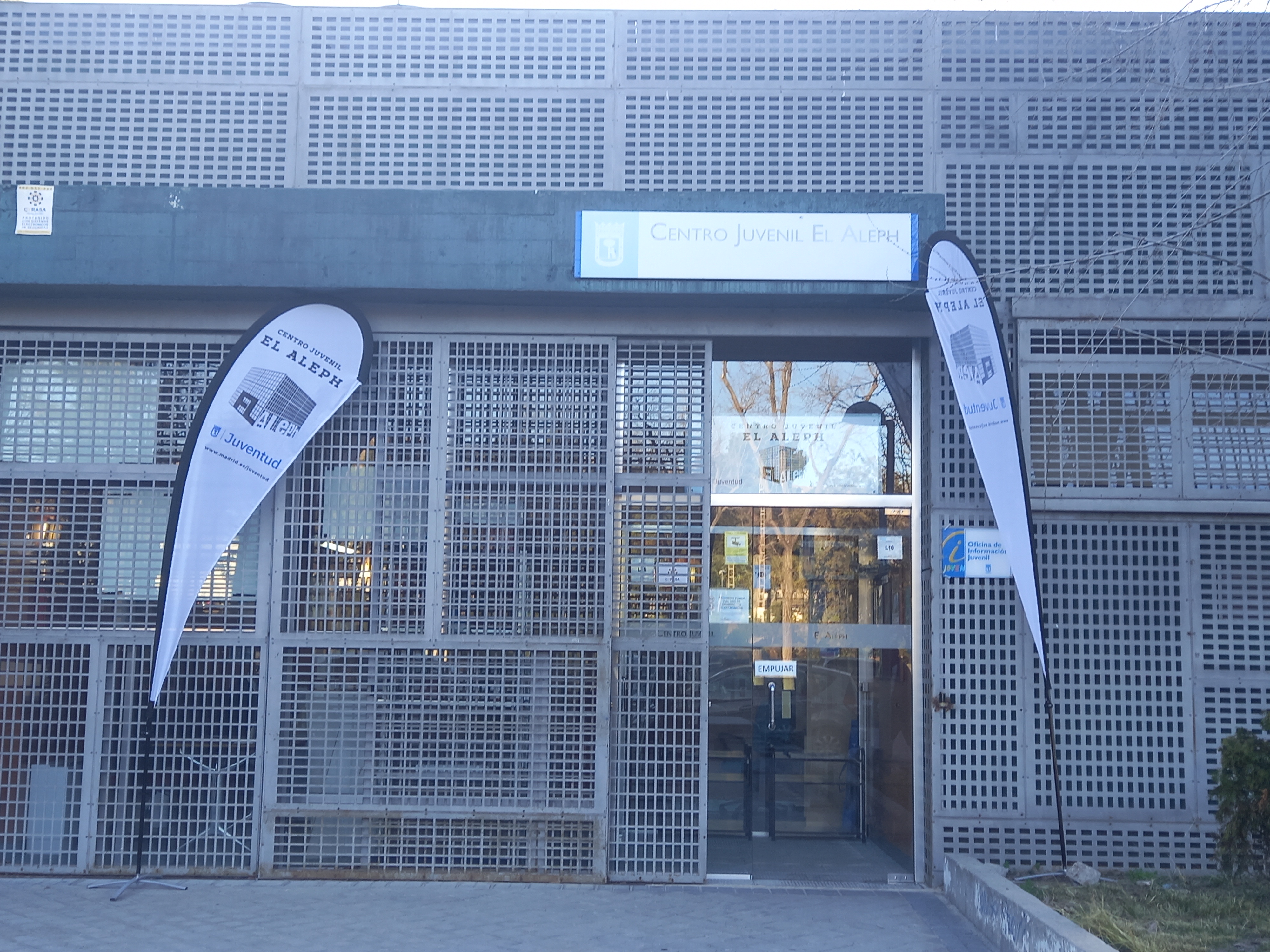 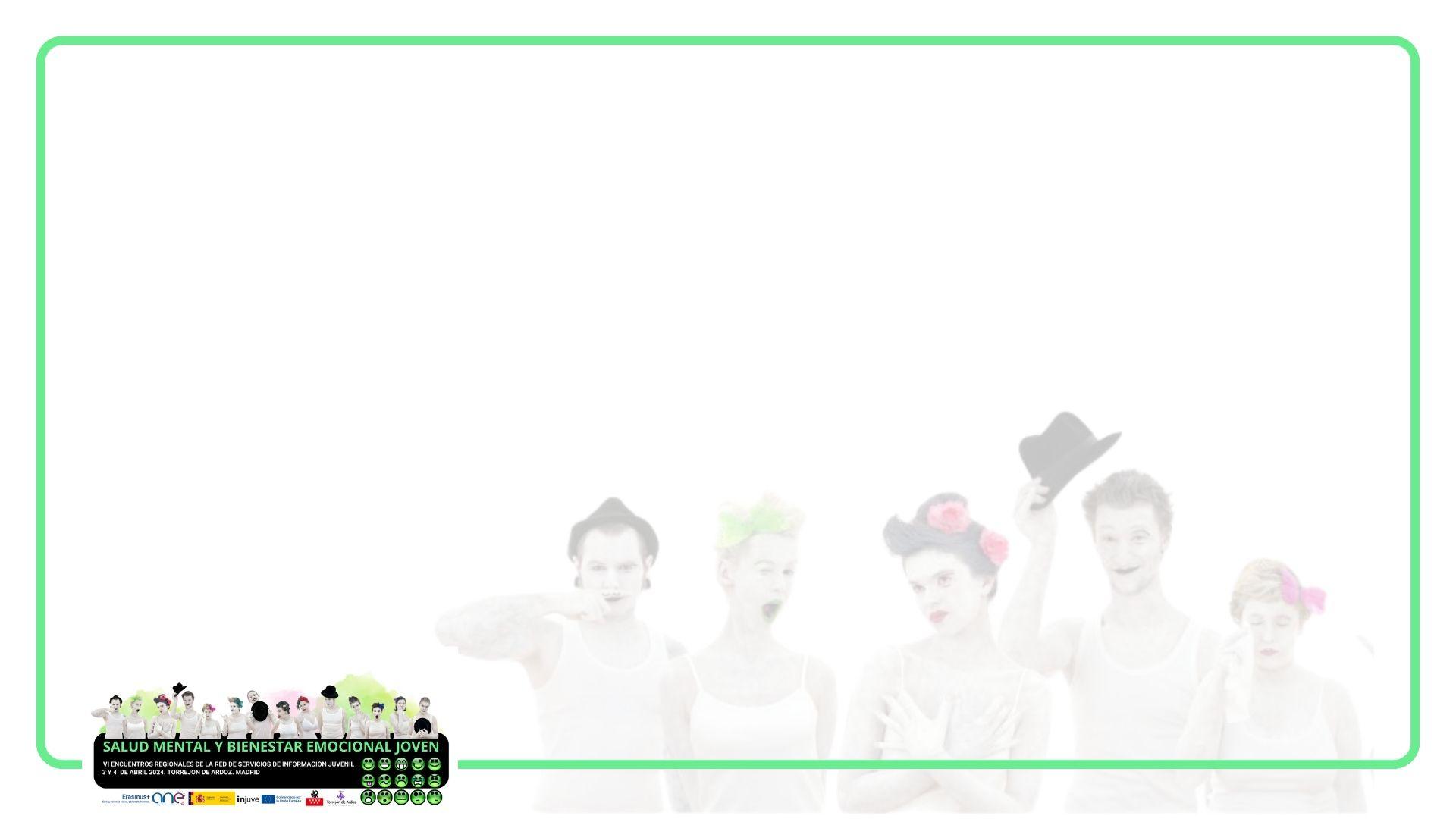 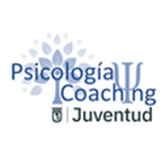 CRITERIOS Y FUNCIONAMIENTO DEL SERVICIO
Carácter preventivo
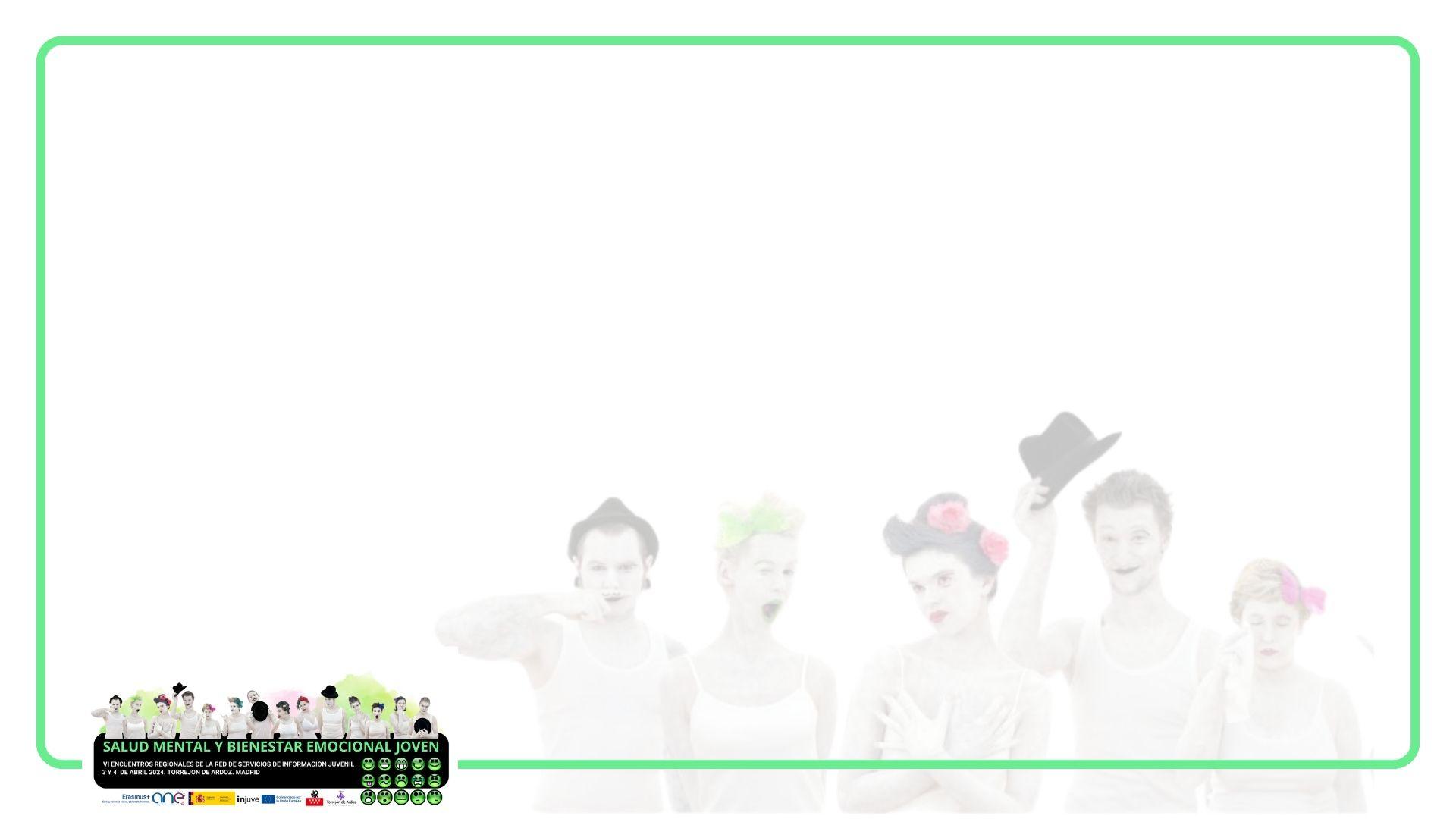 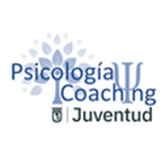 Formatos del servicio
Sesiones individualizadas
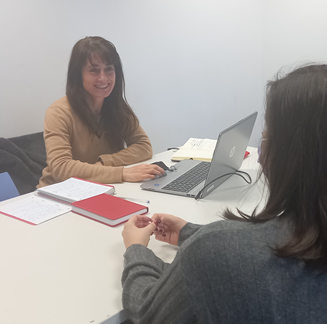 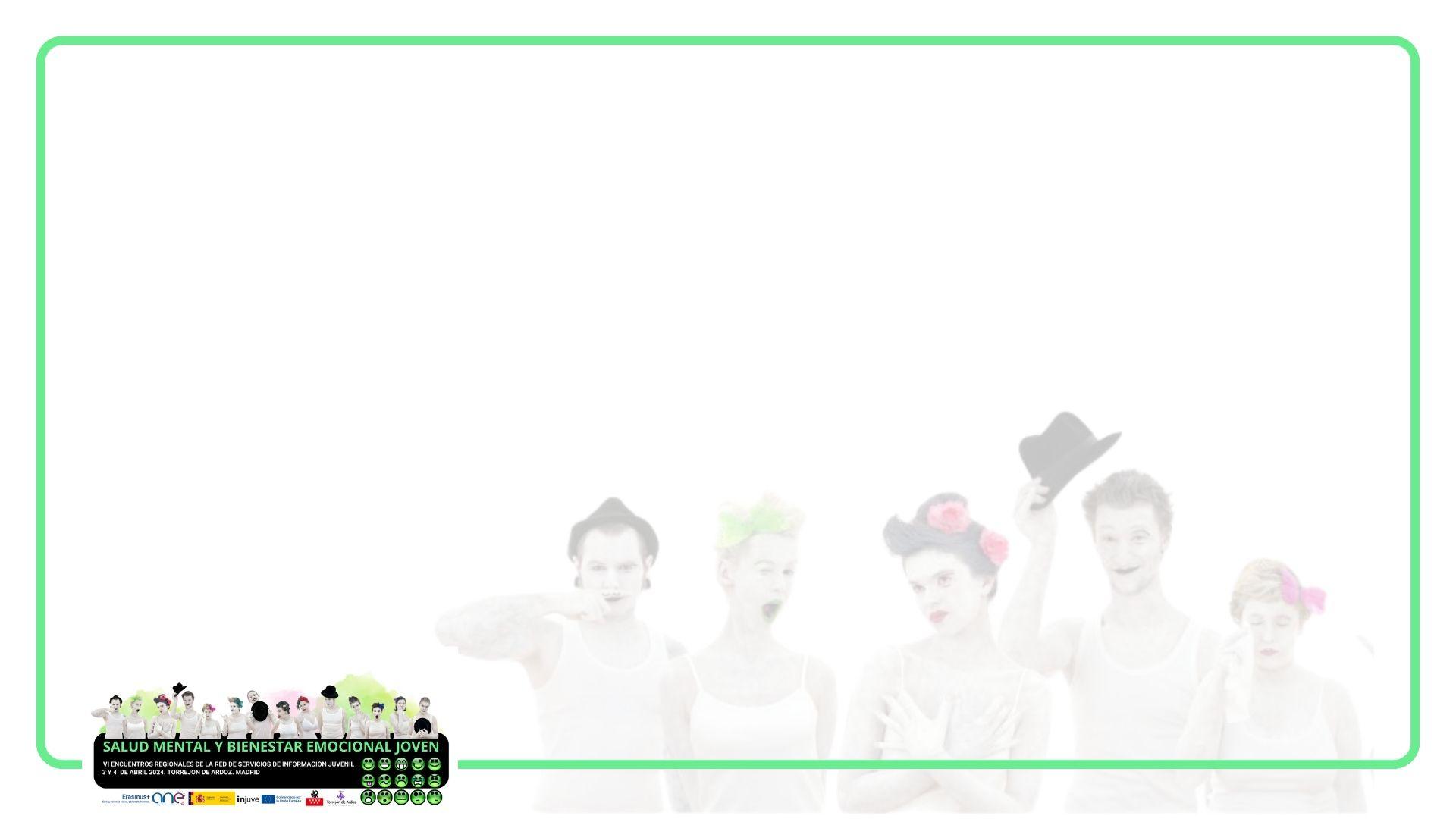 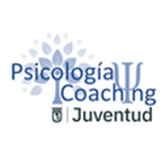 Formatos del servicio
Grupos de 
apoyo psicológico
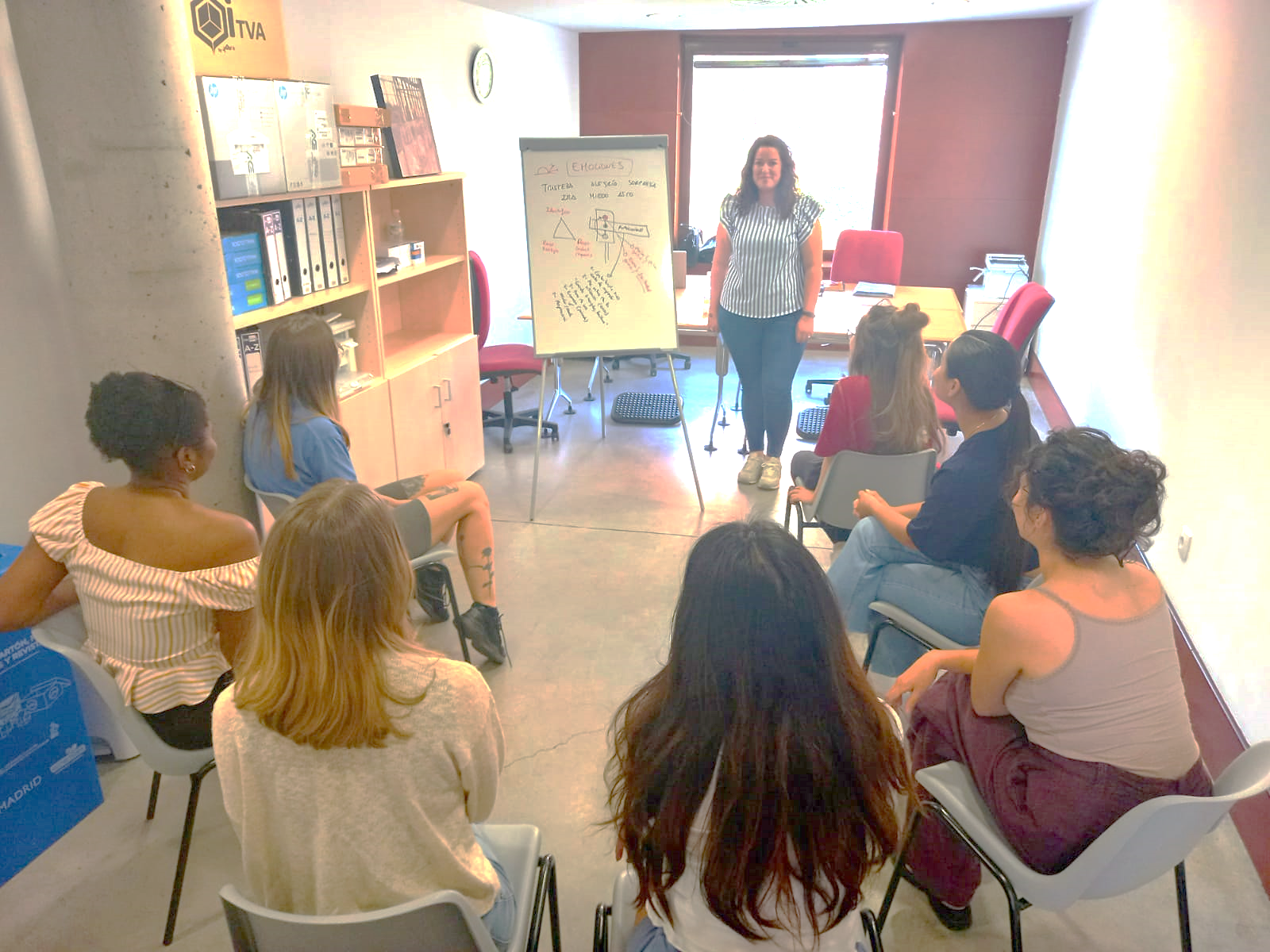 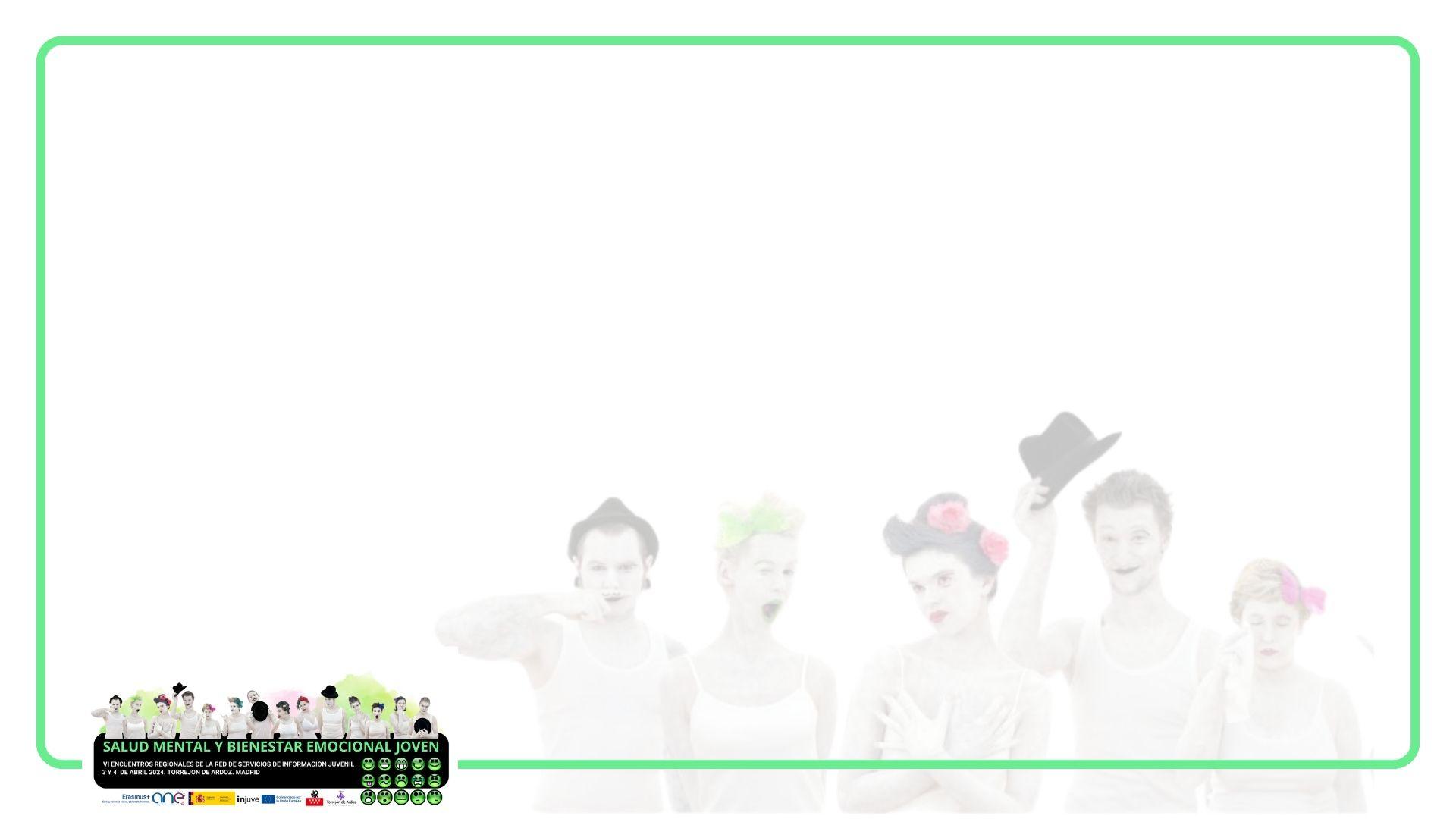 Formatos del servicio
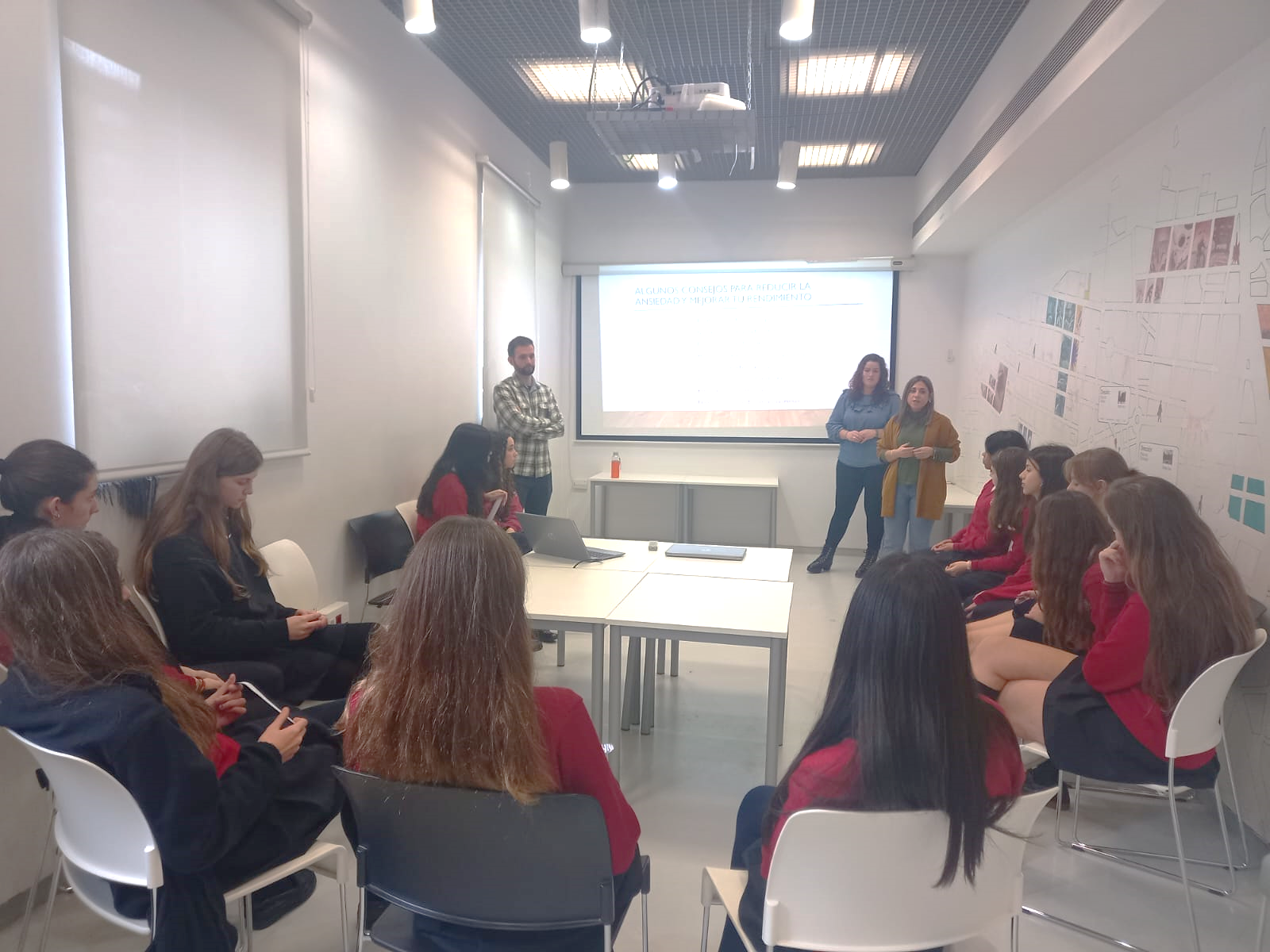 Talleres en colaboración
 con las 
Oficinas de 
Información Juvenil
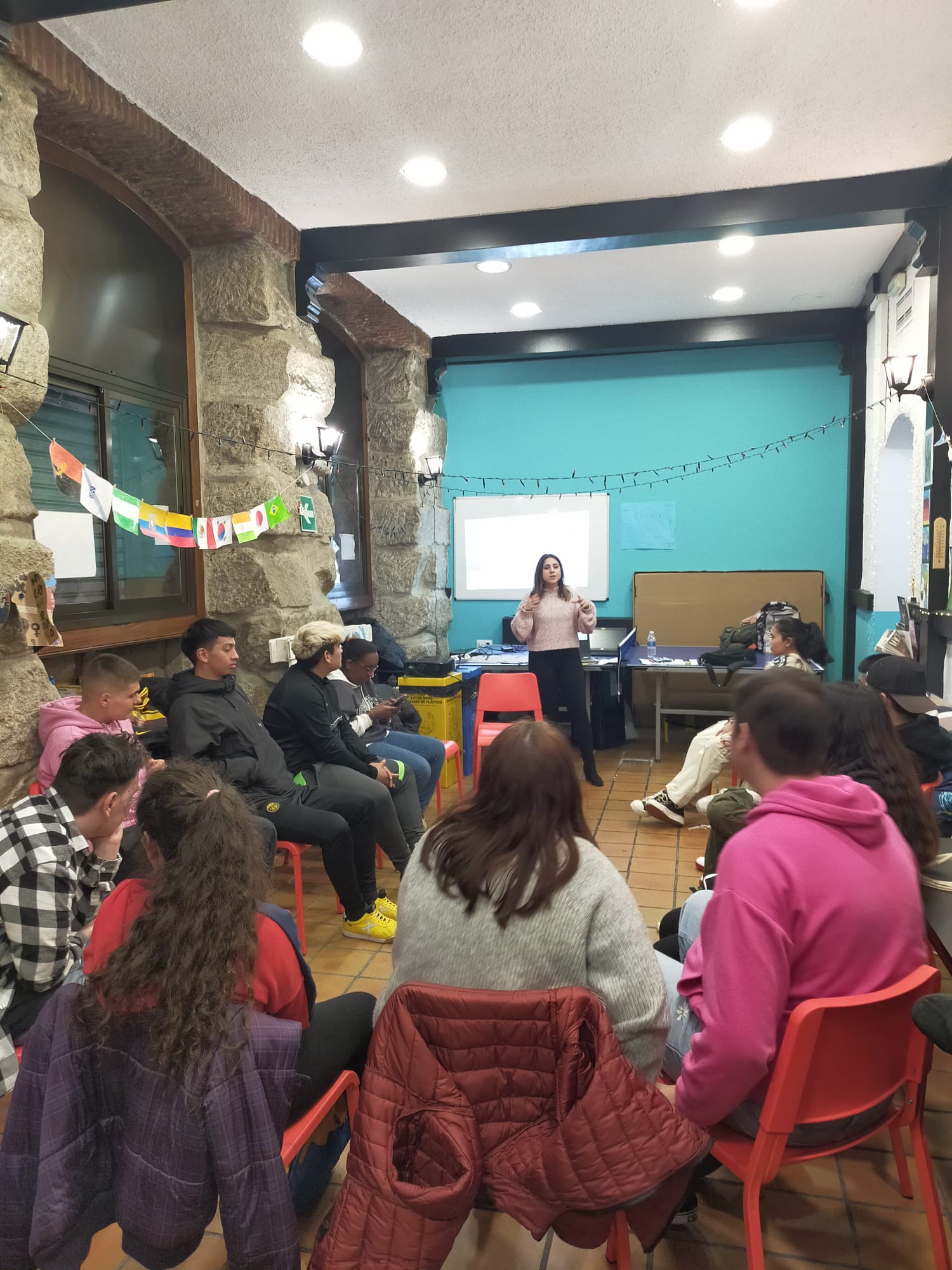 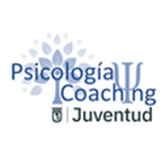 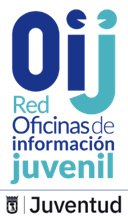 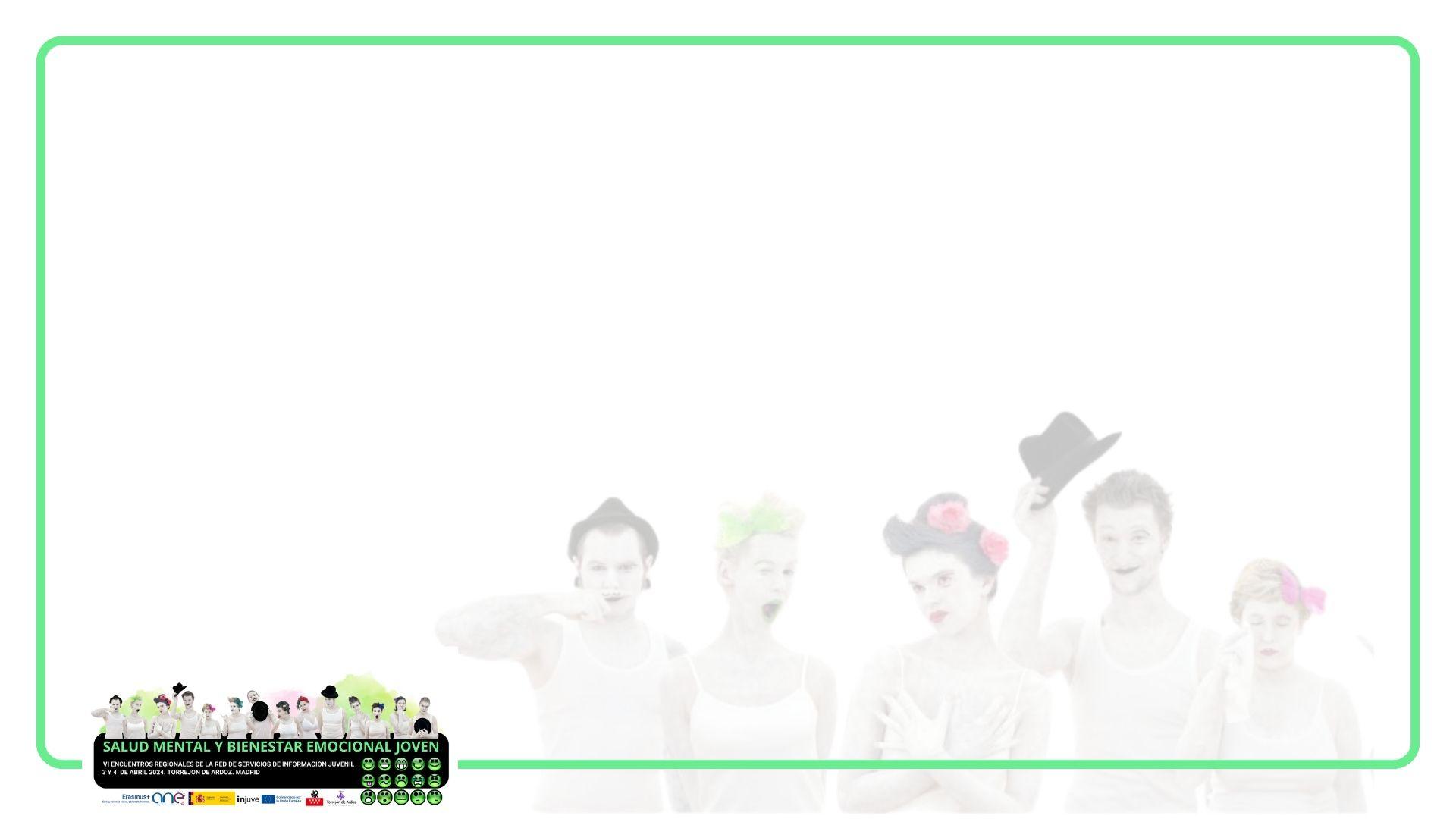 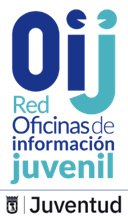 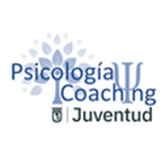 Otros talleres a profesionales del Departamento
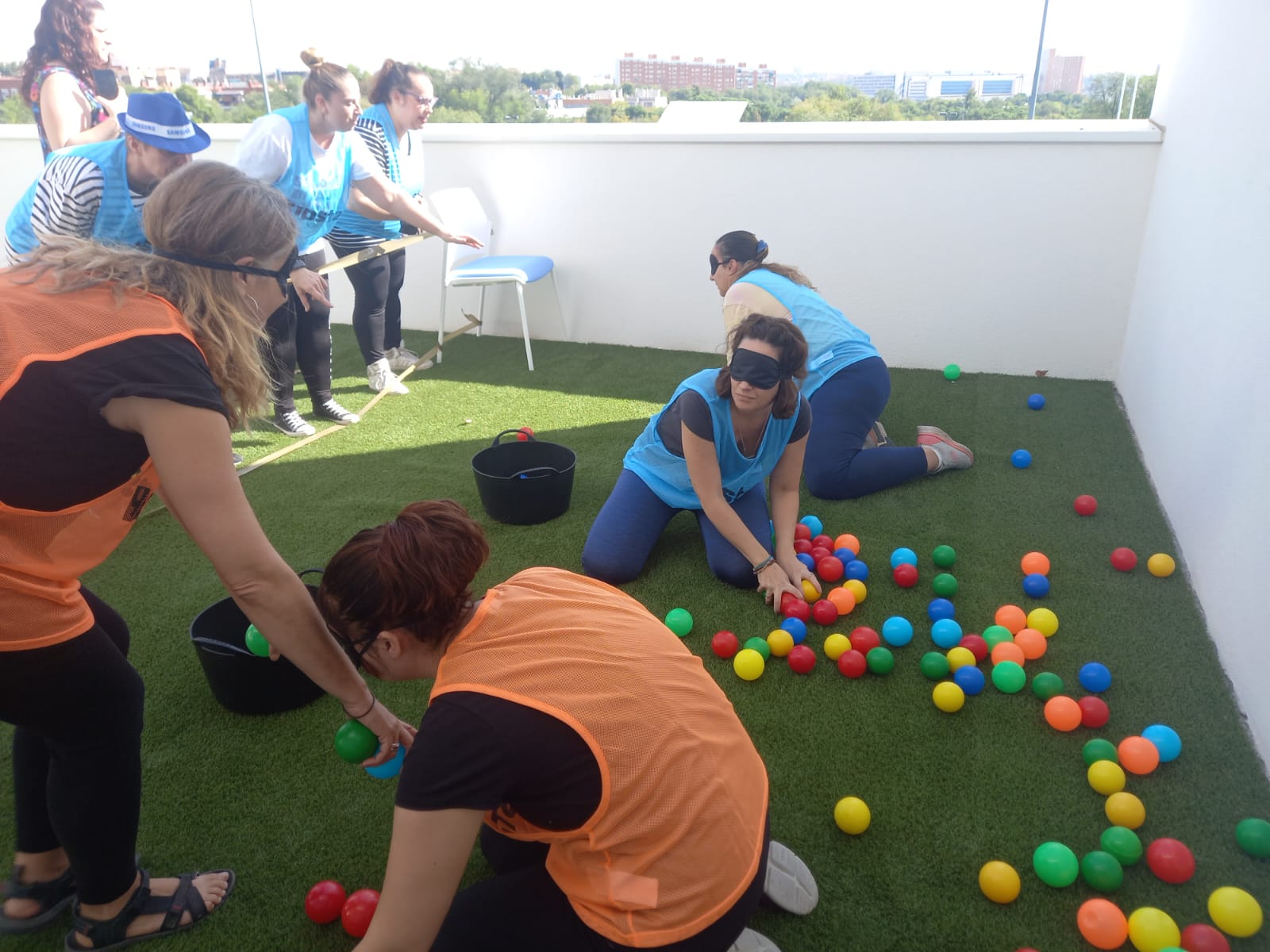 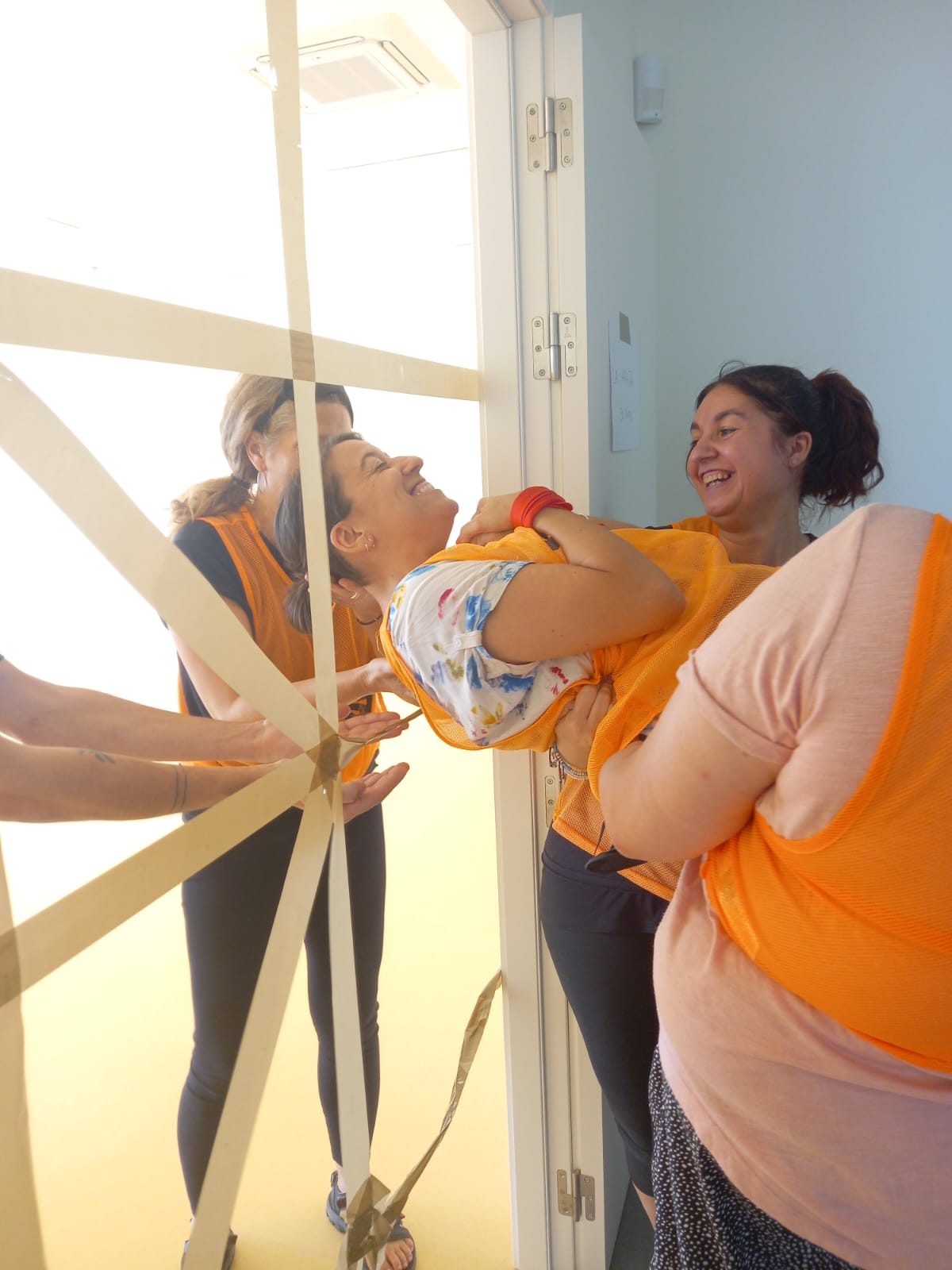 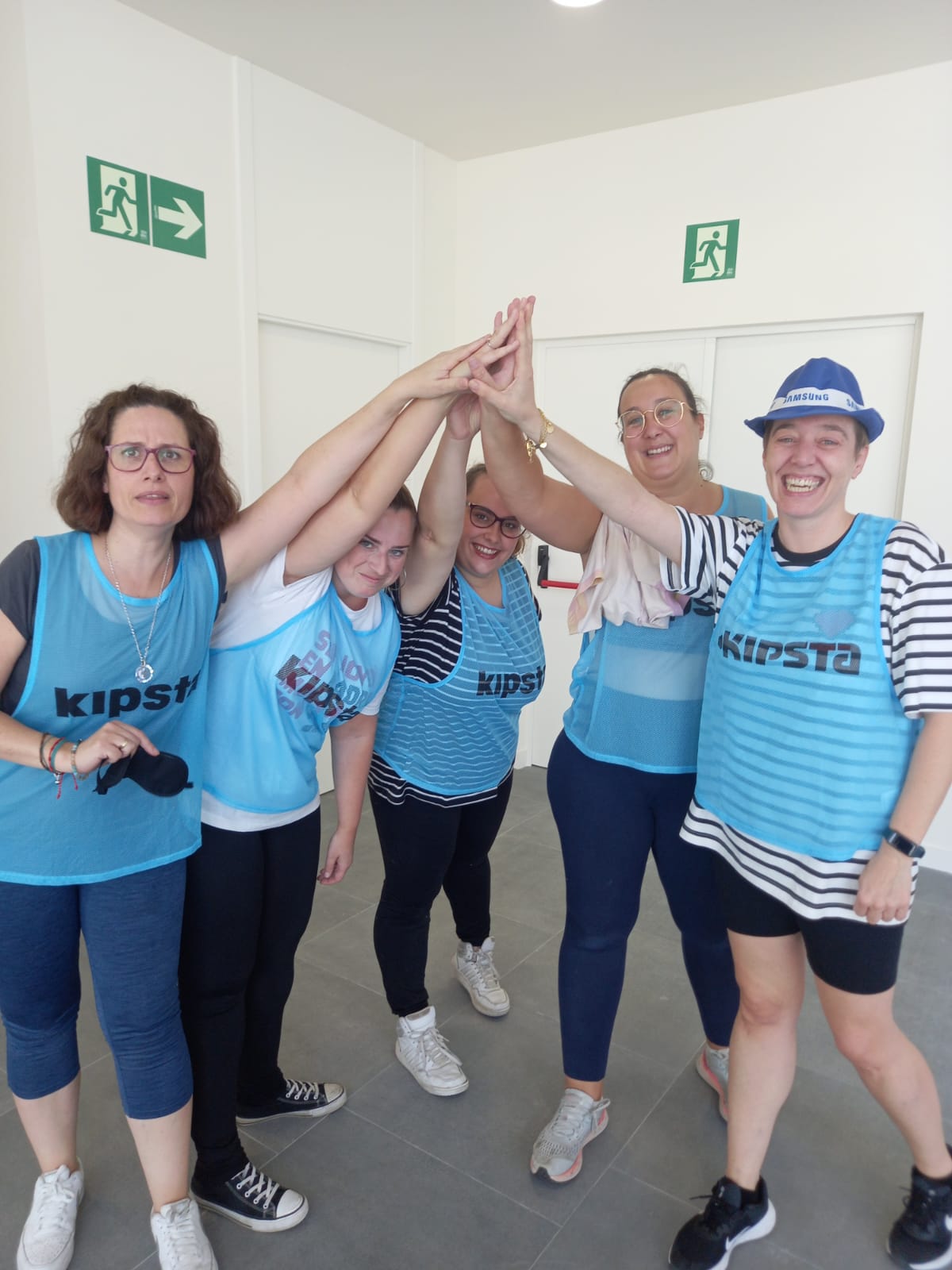 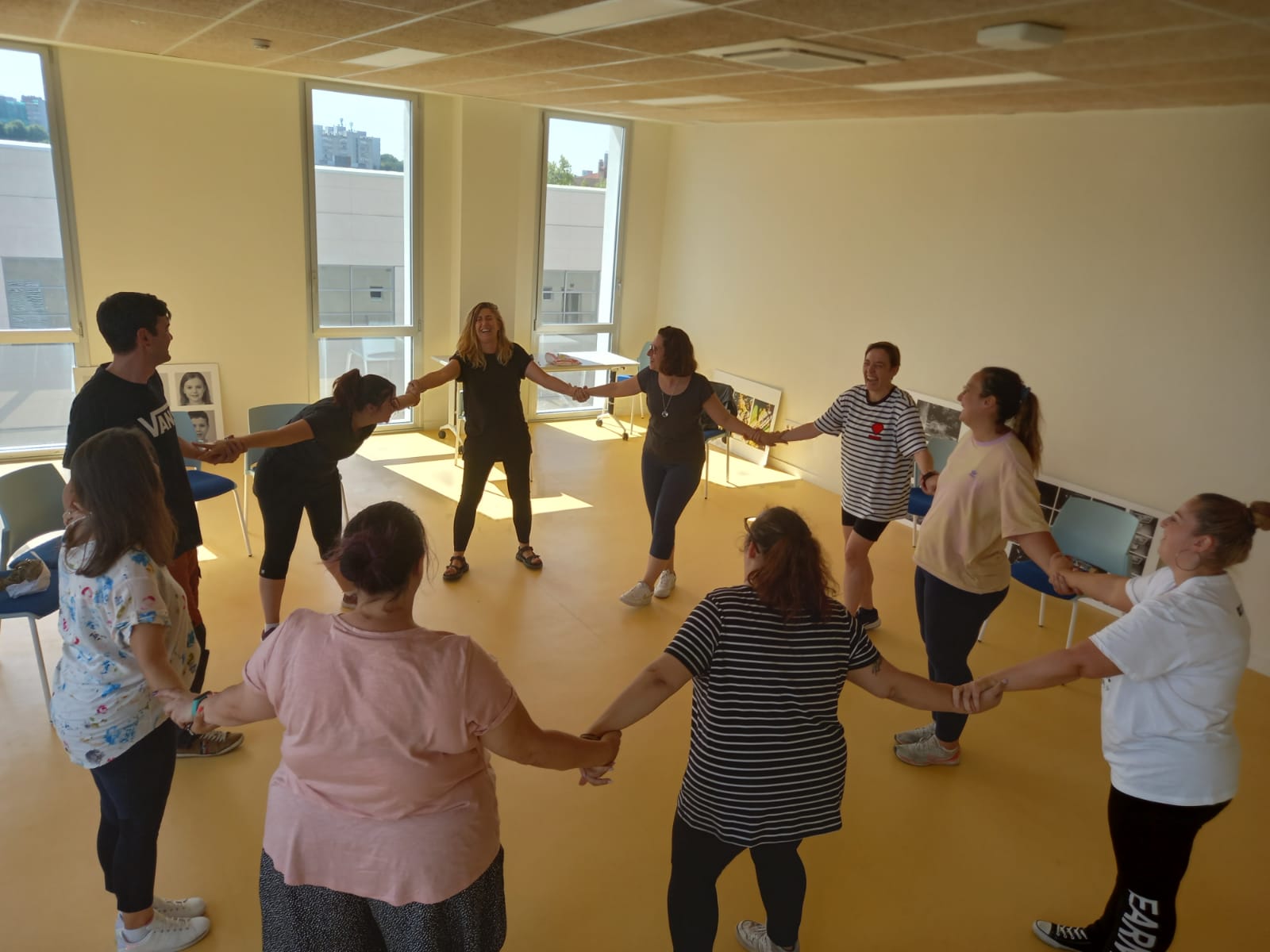 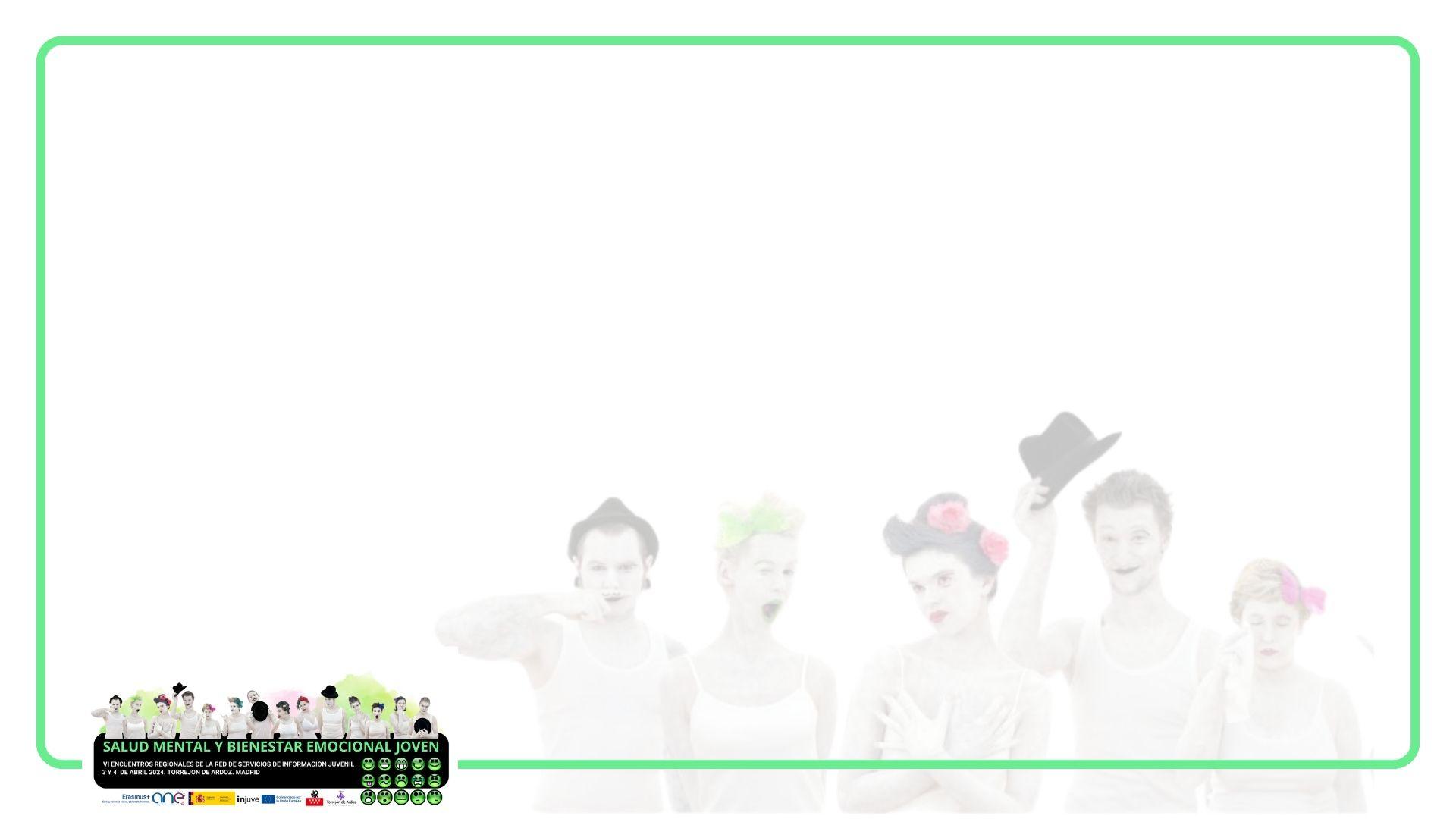 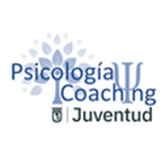 Coordinación con recursos del Departamento de Juventud del Ayuntamiento de Madrid y otras entidades.
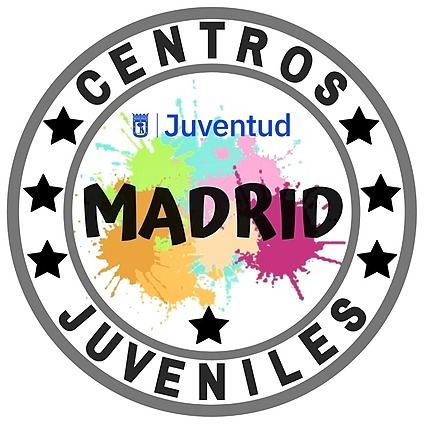 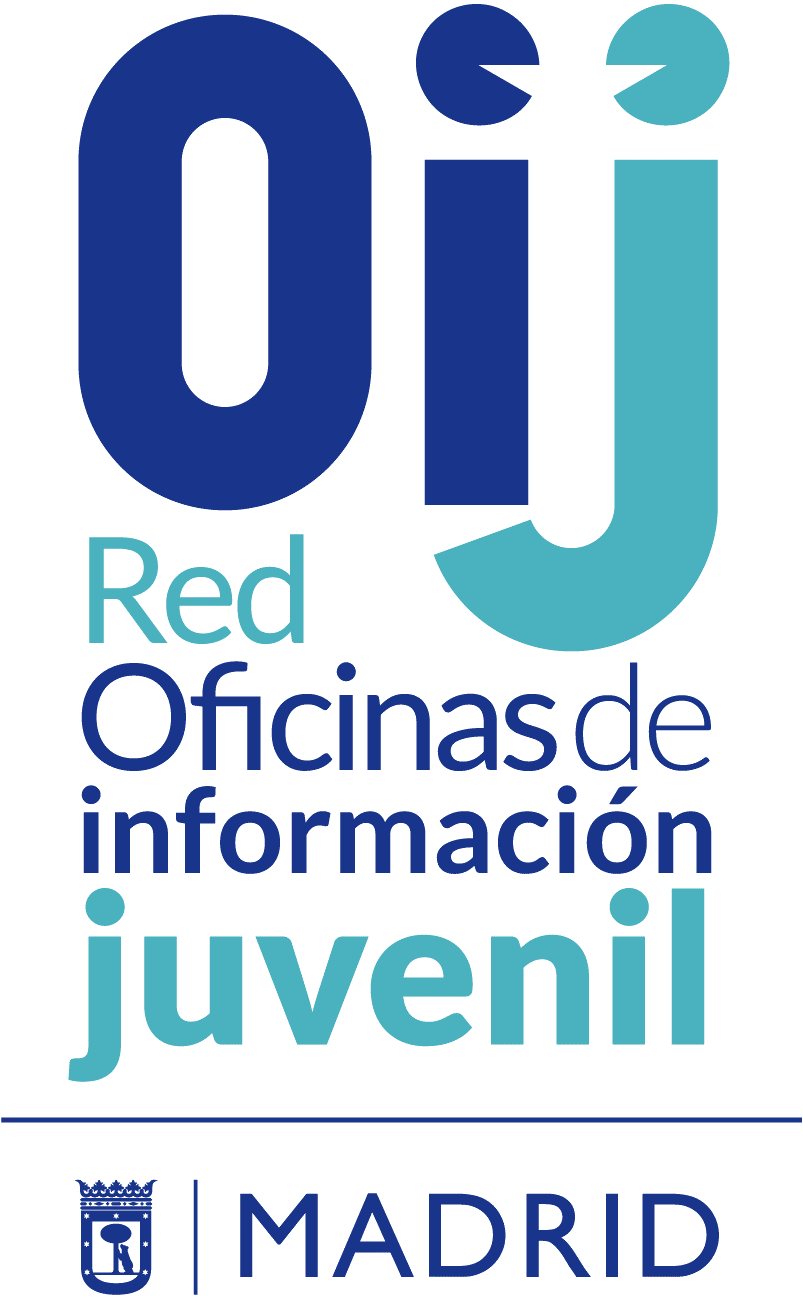 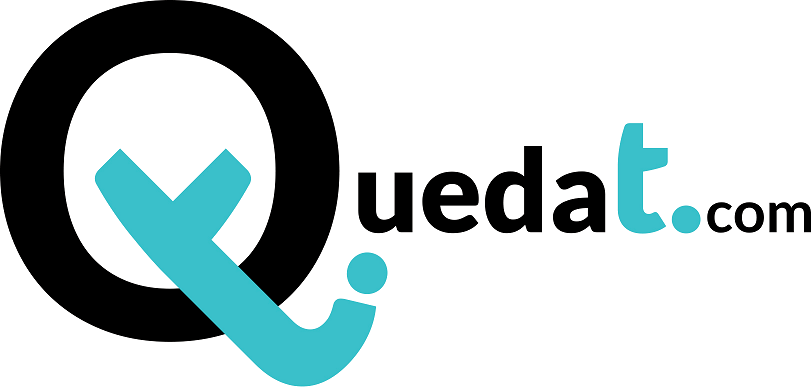 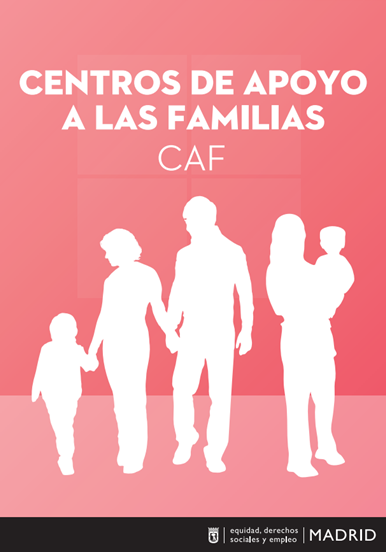 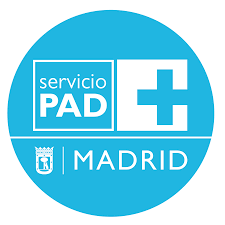 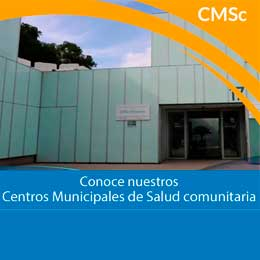 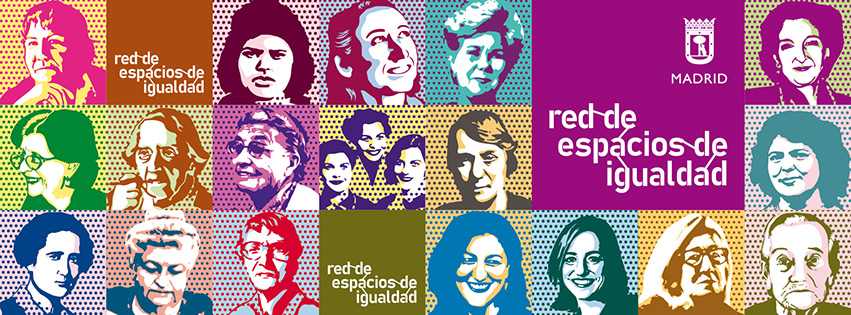 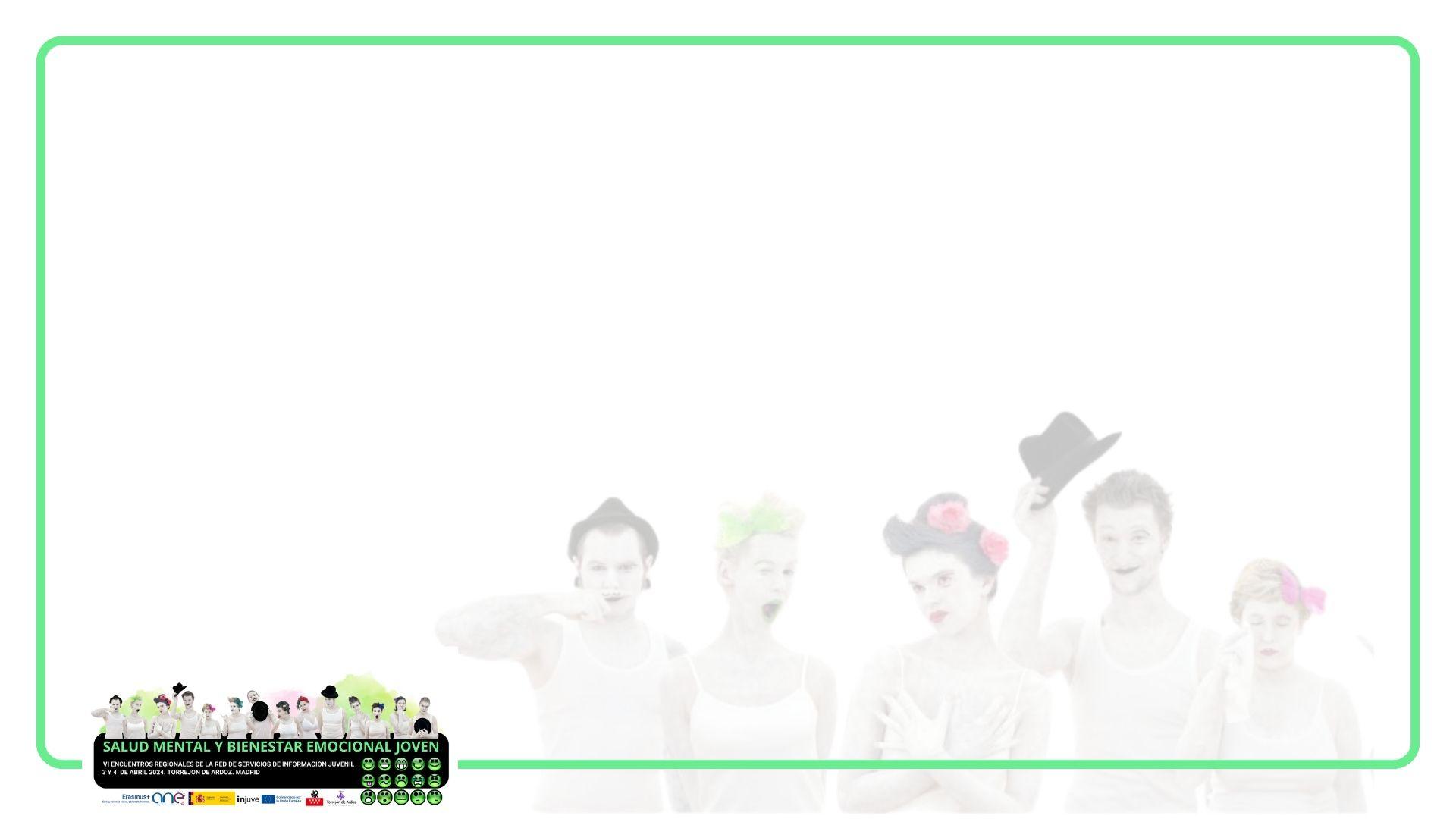 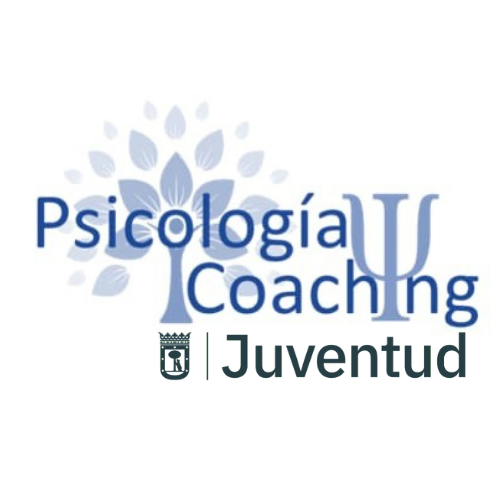 ¡MUCHAS GRACIAS!